Essential Components
of 
Mathematics Intervention
Sarah R. Powell, Ph.D.
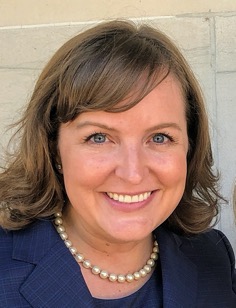 Associate Professor
The University of Texas at Austin
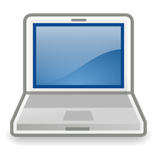 www.sarahpowellphd.com


srpowell@utexas.edu


@sarahpowellphd
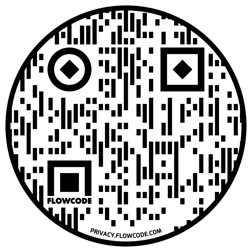 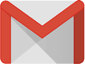 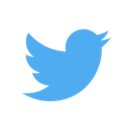 Introduce yourself.
Describe your role as an educator.
Describe the mathematics you support.



Share your Twitter handle!
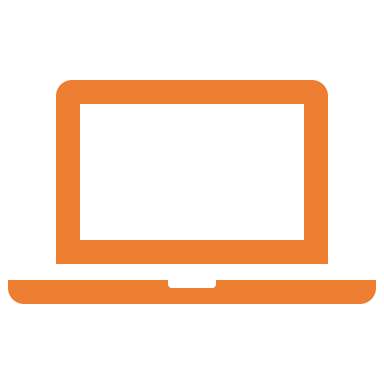 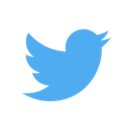 MATH INTERVENTION
For students experiencing math difficulty
Tier 2
Tier 3
Secondary
With a school-identified disability
Persistent math difficulty
Targeted
Intensive
Special Education
DESIGN
Determine critical content
Identify evidence-based practices
Create the instructional platform
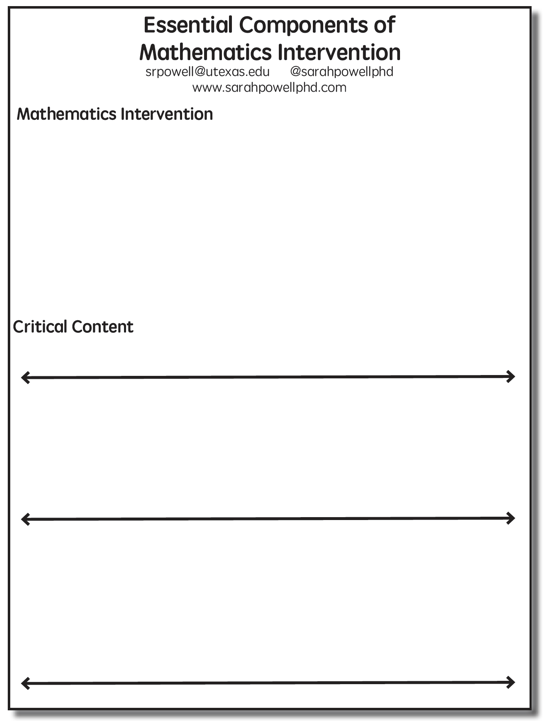 Determine critical content
Where student IS
Where student NEEDS TO BE
MATH INTERVENTION
Fluency
MATH INTERVENTION
Where student NEEDS TO BE
Where student IS
Fluently add and subtract within 5.
Add and subtract within 20, demonstrating fluency for addition and subtraction within 10.
Fluently add and subtract within 100 using strategies based on place value, properties of operations, and/or relationships.
Fluently multiply and divide within 100, using strategies such as the relationship between multiplication and division…
Fluently add and subtract multi-digit whole numbers using the standard algorithm.
Fluently multiply multi-digit whole numbers using the standard algorithm.
Fluently add, subtract, multiply, and divide multi-digit decimals using the standard algorithm.
Place Value
MATH INTERVENTION
Where student NEEDS TO BE
Where student IS
Compose and decompose numbers from 11 to 19 into ten ones and some further ones…
Understand that the two digits of a two-digit number represent amounts of tens and ones.
Understand that the three digits of a three-digit number represent amounts of hundreds, tens, and ones.
Use place value understanding to round whole numbers to the nearest 10 or 100.
Recognize that in a multi-digit number, a digit in one place represents ten times what it represents in the place to its right…
Recognize that in a multi-digit number, a digit in one place represents 10 times as much as it represents in the place to its right and 1/10 of what it represents in the place to its left.
Problem Solving
Interpret and compute quotients of fractions, and solve word problems involving division of fractions by fractions…
Solve real-world and mathematical problems involving the four operations with rational numbers.
Solve word problems that call for addition of three whole numbers whose sum is less than or equal to 20…
Use addition and subtraction within 100 to solve one- and two-step word problems…
Use multiplication and division within 100 to solve word problems…
Solve addition and subtraction word problems, and add and subtract within 10…
Solve real-world and mathematical problems leading to two linear equations in two variables.
Solve multi-step word problems posed with whole numbers and having whole-number answers using the four operations…
Solve word problems involving addition and subtraction of fractions referring to the same whole, including cases of unlike denominators…
Use addition and subtraction within 100 to solve one- and two-step word problems…
Use multiplication and division within 100 to solve word problems…
Solve word problems involving addition and subtraction of fractions referring to the same whole, including cases of unlike denominators…
Interpret and compute quotients of fractions, and solve word problems involving division of fractions by fractions…
Solve real-world and mathematical problems involving the four operations with rational numbers.
Solve real-world and mathematical problems leading to two linear equations in two variables.
Solve word problems that call for addition of three whole numbers whose sum is less than or equal to 20…
Solve addition and subtraction word problems, and add and subtract within 10…
Solve multi-step word problems posed with whole numbers and having whole-number answers using the four operations…
Where student IS
Where student NEEDS TO BE
Use addition and subtraction within 100 to solve one- and two-step word problems…
Use multiplication and division within 100 to solve word problems…
Solve multi-step word problems posed with whole numbers and having whole-number answers using the four operations…
Where student NEEDS TO BE
Where student IS
Explain why addition and subtraction strategies work, using place value and the properties of operations.
Use addition and subtraction within 100 to solve one- and two-step word problems…
Apply properties of operations as strategies to multiply and divide….
Fluently multiply and divide within 100, using strategies such as the relationship between multiplication and division…
Fluently add and subtract multi-digit whole numbers using the standard algorithm.
Find whole number quotients and remainders with up to four-digit dividends and one-digit divisors, using strategies based on place value, the properties of operations, and/or the relationship between multiplication and division.
Solve multi-step word problems posed with whole numbers and having whole-number answers using the four operations…
Understand that the two digits of a two-digit number represent amounts of tens and ones.
Fluently add and subtract within 100 using strategies based on place value, properties of operations, and/or relationships.
Use multiplication and division within 100 to solve word problems…
Understand that the three digits of a three-digit number represent amounts of hundreds, tens, and ones.
Fluently multiply multi-digit whole numbers using the standard algorithm.
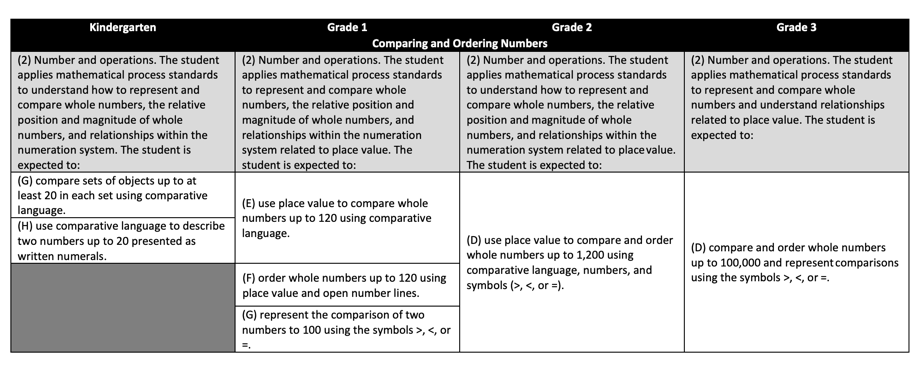 https://www.texasgateway.org/resource/vertical-alignment-charts-revised-mathematics-teks
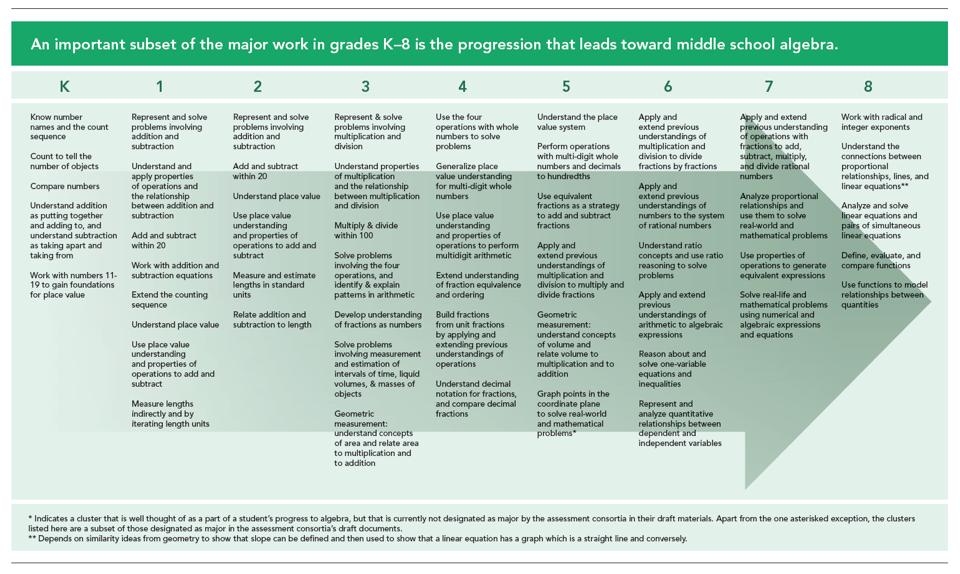 https://achievethecore.org/category/774/mathematics-focus-by-grade-level
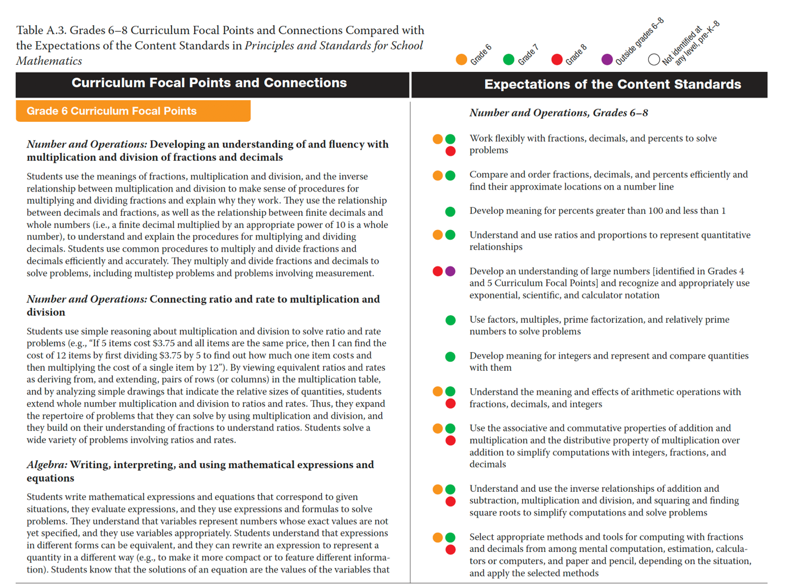 https://www.nctm.org/curriculumfocalpoints/
DESIGN
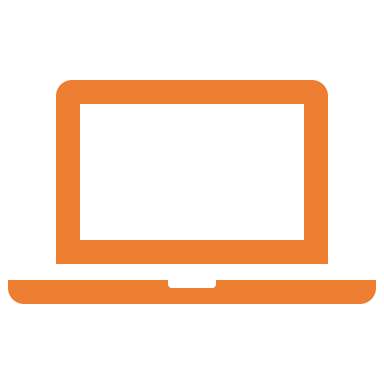 What is the critical content for your students?
DESIGN
Determine critical content
Identify evidence-based practices
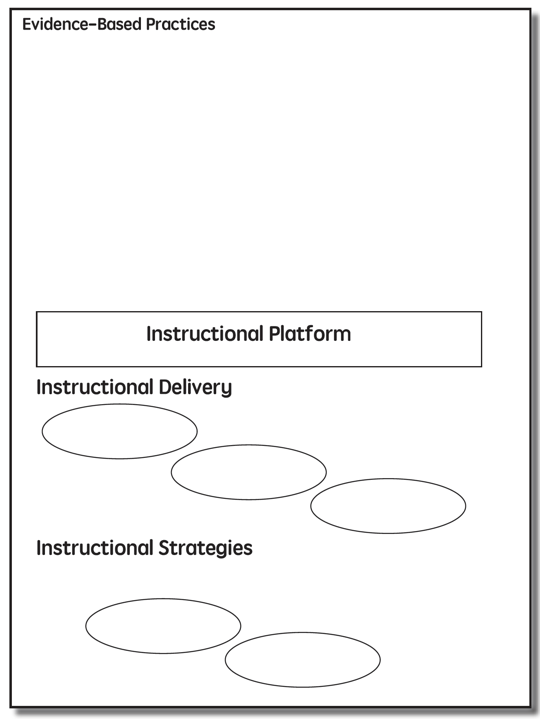 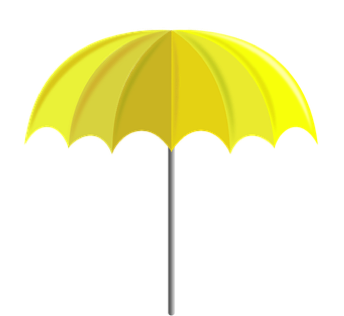 A practice that 
has shown consistent and positive results
evidence-based practice
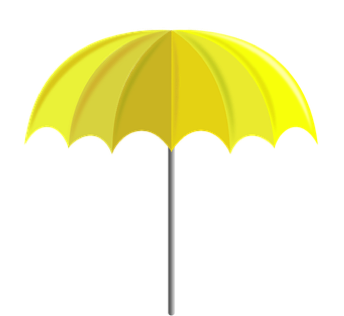 evidence-based practice
An intervention (i.e., packaged program) that 
has shown consistent and positive results
evidence-based intervention
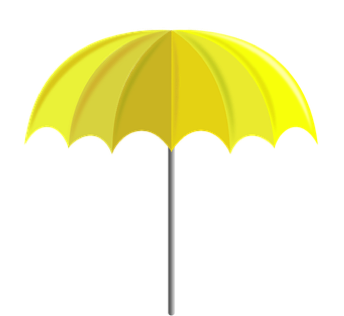 evidence-based practice
evidence-based intervention
A method or strategy that has shown consistent and positive results
evidence-based strategy
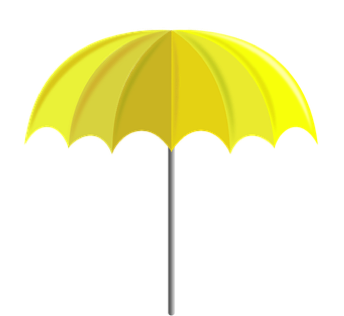 evidence-based practice
evidence-based intervention
evidence-based strategy
A method or strategy that has shown a positive result
promising practice
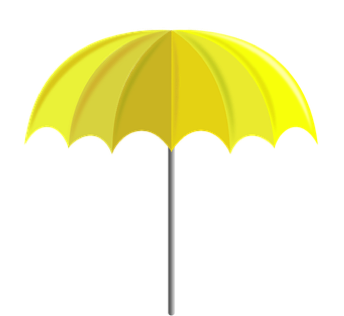 evidence-based practice
evidence-based intervention
evidence-based strategy
promising practice
no or negative evidence
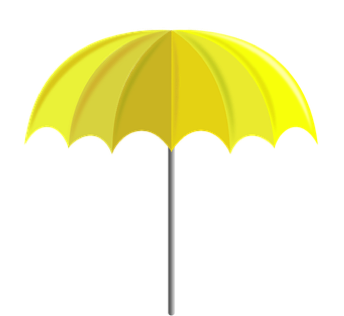 Assessment data to show results
evidence-based practice
Improvement from before intervention
Improvement compared to no treatment students
Replication
evidence-based intervention
Multiple researchers
Multiple students
evidence-based strategy
Multiple times
promising practice
Setting and students similar to your own
DESIGN
Which evidence-based practices do you rely on for mathematics intervention?
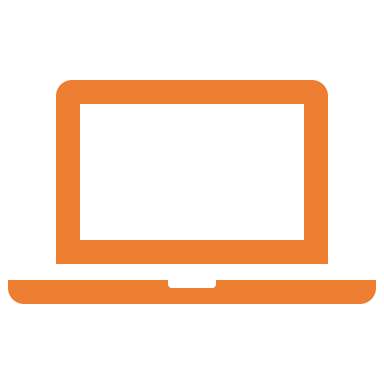 DESIGN
Determine critical content
Identify evidence-based practices
Create the instructional platform
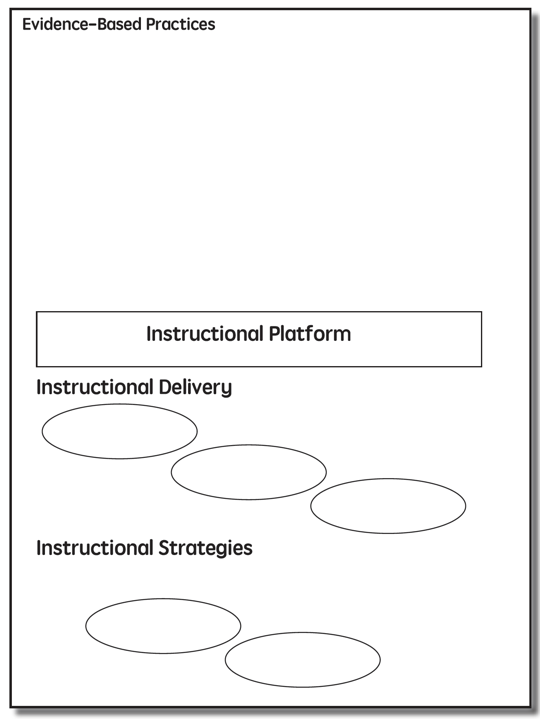 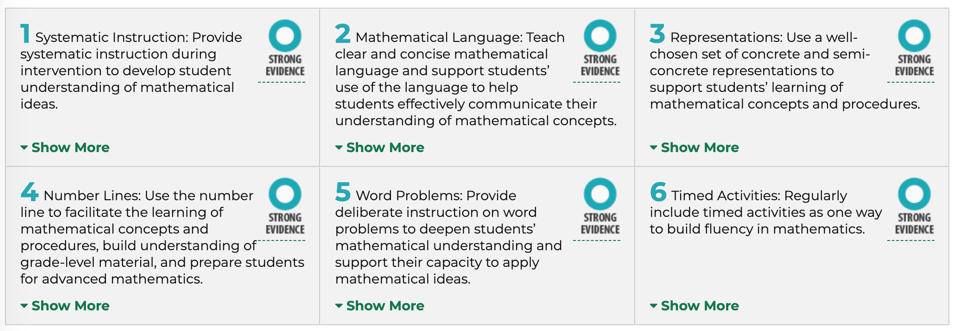 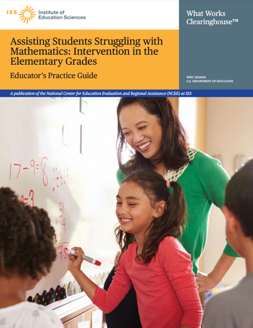 https://ies.ed.gov/ncee/wwc/PracticeGuides
Instructional Platform
INSTRUCTIONAL DELIVERY
Explicit instruction
Precise language
Multiple representations
INSTRUCTIONAL STRATEGIES
Fluency building
Problem solving instruction
DESIGN
Determine critical content
Identify evidence-based practices
Create the instructional platform
For your mathematics intervention:
(1) How will you determine critical content? 
(2) How will you determine evidence-based practices?
(3) What do you plan to place into your instructional platform?
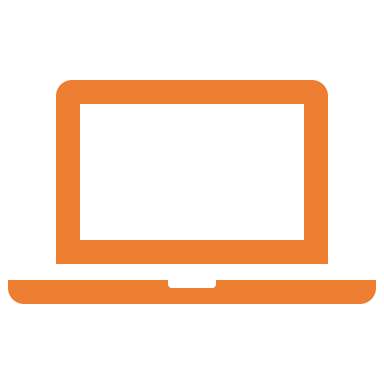 DESIGN
DELIVERY
Determine critical content
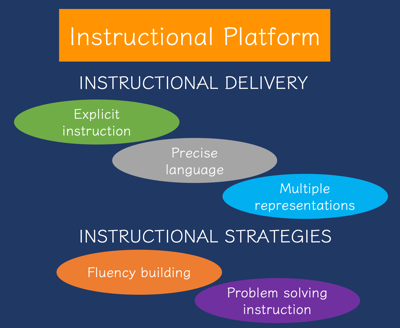 Identify evidence-based practices
Create the instructional platform
Instructional Platform
INSTRUCTIONAL DELIVERY
Explicit instruction
INSTRUCTIONAL STRATEGIES
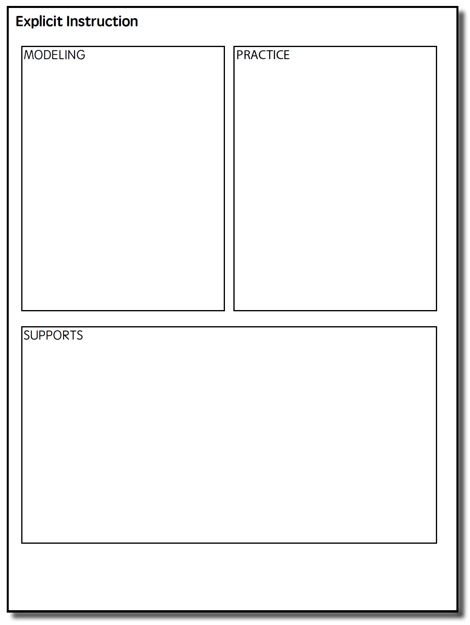 Explicit Instruction
MODELING
PRACTICE
Step-by-step explanation

Planned examples
Guided practice

Independent practice
SUPPORTS
Ask high-level and low-level questions

Eliciting frequent responses

Providing affirmative and corrective feedback
[Speaker Notes: For explicit instruction, we’ll rely on the model of explicit instruction from the National Center on Intensive Intervention. This model is a meaningful combination of modeling, practice, and supports.]
MODELING
PRACTICE
Step-by-step explanation

Planned examples
Guided practice

Independent practice
SUPPORTS
Ask high-level and low-level questions

Eliciting frequent responses

Providing affirmative and corrective feedback
In Modeling, a teacher introduces or reviews mathematical content.
Modeling is a dialogue between the teacher and students.
[Speaker Notes: Let’s talk about Modeling. Modeling is a dialogue between the teacher and students. In Modeling, a teacher introduces or review mathematical content.]
MODELING
PRACTICE
Step-by-step explanation

Planned examples
Guided practice

Independent practice
SUPPORTS
Ask high-level and low-level questions

Eliciting frequent responses

Providing affirmative and corrective feedback
Modeling includes a step-by-step explanation of how to do a mathematical problem.

A teacher may do 1 modeled problem or several.
[Speaker Notes: Let’s talk about Modeling. Modeling is a dialogue between the teacher and students. In Modeling, a teacher introduces or review mathematical content.]
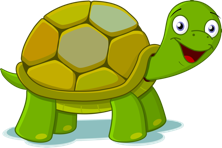 “Today, we are learning about division. This is important because sometimes you have to share objects or things with your friends.”
26
+   79
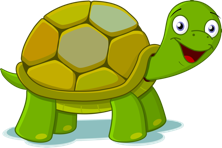 “Let’s solve this problem. What’s the problem?
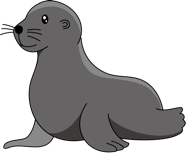 “26 plus 79.”
“To solve 26 plus 79, first decide about the operation. Should we add, subtract, multiply, or divide?”
“Add.”
“How did you know we want to add?”
“There’s a plus sign.”
26
+   79
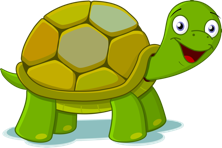 “The plus sign tells us we want to add. To add, let’s use the partial sums strategy. What strategy?”
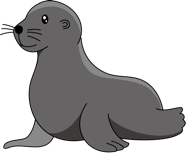 “Partial sums.”
“With the partial sums strategy, we start adding in the greatest place value. What’s the greatest place value in this problem?”
“The tens.”
“So, let’s add the tens. What’s 20 plus 70?”
“90.”
26
+   79
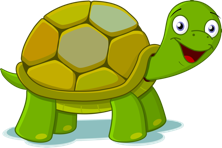 “20 plus 70 equals 90. Let’s write 90 right here below the equal line. What will we write?”
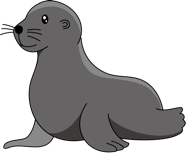 “90.”
“90 is the partial sum when you add the tens. What does 90 represent?”
“It’s the partial sum of adding 20 plus 70.”
“Now, let’s add the ones. What should we add?”
“6 plus 9.”
26
+   79
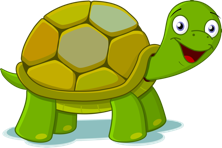 “6 plus 9 equals what?”
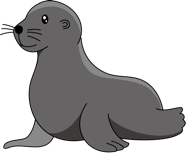 “15.”
“Let’s write 15 below the 90. Where do we write the 15?”
“Below the 90.”
“15 is the partial sum when you add the ones. Now, let’s add the partial sums together. What will we add?”
“90 plus 15.”
26
+   79
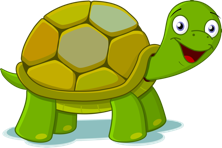 “What’s 90 plus 15?”
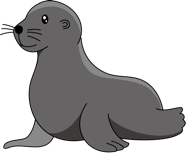 “105.”
“How did you add those numbers?”
“I added 90 plus 10 then added 5 more.”
“So, when you add 26 plus 79, the sum is 105. Who can share how we solved this problem?”
“We used the partial sums strategy. We added the tens then added the ones. Then we added the partial sums.”
MODELING
PRACTICE
Step-by-step explanation

Planned examples
Guided practice

Independent practice
SUPPORTS
Modeling needs to include planned examples. These examples should be sequenced so easier skills lead to more difficult skills.
Planned examples in Modeling may also include worked examples – both correct and incorrect worked examples.
Ask high-level and low-level questions

Eliciting frequent responses

Providing affirmative and corrective feedback
[Speaker Notes: Let’s talk about Modeling. Modeling is a dialogue between the teacher and students. In Modeling, a teacher introduces or review mathematical content.]
MODELING
PRACTICE
Step-by-step explanation

Planned examples
Guided practice

Independent practice
SUPPORTS
Sometimes, people refer to the modeling as “I Do.” I (Sarah) think that misrepresents modeling. What do you think?
Ask high-level and low-level questions

Eliciting frequent responses

Providing affirmative and corrective feedback
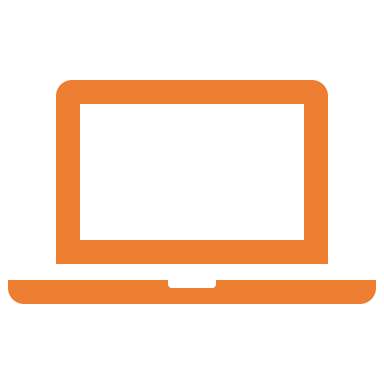 [Speaker Notes: Let’s talk about Modeling. Modeling is a dialogue between the teacher and students. In Modeling, a teacher introduces or review mathematical content.]
MODELING
PRACTICE
Step-by-step explanation

Planned examples
Guided practice

Independent practice
SUPPORTS
Practice continues as a dialogue between the teacher and students.
During Practice, students have multiple opportunities to practice problems with varying levels of teacher support.
Ask high-level and low-level questions

Eliciting frequent responses

Providing affirmative and corrective feedback
[Speaker Notes: Let’s talk about Modeling. Modeling is a dialogue between the teacher and students. In Modeling, a teacher introduces or review mathematical content.]
MODELING
PRACTICE
Step-by-step explanation

Planned examples
Guided practice

Independent practice
SUPPORTS
Ask high-level and low-level questions

Eliciting frequent responses

Providing affirmative and corrective feedback
“Let’s work on a problem together.”
Guided practice is practice in which the teacher and students practice problems together.
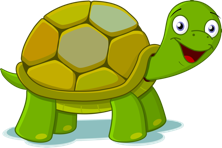 [Speaker Notes: Let’s talk about Modeling. Modeling is a dialogue between the teacher and students. In Modeling, a teacher introduces or review mathematical content.]
MODELING
PRACTICE
Step-by-step explanation

Planned examples
Guided practice

Independent practice
SUPPORTS
Independent practice is practice in which the students practice independently with teacher support.
Ask high-level and low-level questions

Eliciting frequent responses

Providing affirmative and corrective feedback
“Now, you’ll practice a problem on your own. Don’t forget to use your attack strategy.”
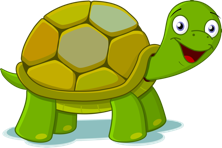 [Speaker Notes: Let’s talk about Modeling. Modeling is a dialogue between the teacher and students. In Modeling, a teacher introduces or review mathematical content.]
MODELING
PRACTICE
Step-by-step explanation

Planned examples
Guided practice

Independent practice
I (Sarah) believe that guided practice is essential as a scaffold for students. Would you say your students participate in enough guided practice?
SUPPORTS
Ask high-level and low-level questions

Eliciting frequent responses

Providing affirmative and corrective feedback
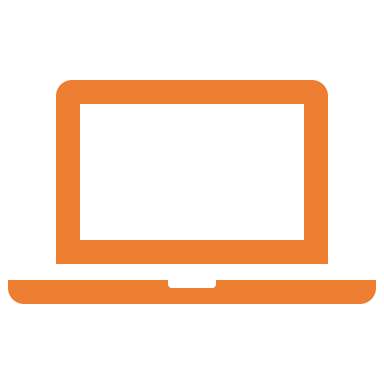 [Speaker Notes: Let’s talk about Modeling. Modeling is a dialogue between the teacher and students. In Modeling, a teacher introduces or review mathematical content.]
MODELING
PRACTICE
Step-by-step explanation

Planned examples
Guided practice

Independent practice
SUPPORTS
Ask high-level and low-level questions

Eliciting frequent responses

Providing affirmative and corrective feedback
These Supports should be used in both Modeling and Practice.
[Speaker Notes: Let’s talk about Modeling. Modeling is a dialogue between the teacher and students. In Modeling, a teacher introduces or review mathematical content.]
MODELING
PRACTICE
Step-by-step explanation

Planned examples
Guided practice

Independent practice
SUPPORTS
Ask high-level and low-level questions

Eliciting frequent responses

Providing affirmative and corrective feedback
Ask a combination of high-level and low-level questions.
During Modeling and Practice, it is essential to engage students and check for understanding.
[Speaker Notes: Let’s talk about Modeling. Modeling is a dialogue between the teacher and students. In Modeling, a teacher introduces or review mathematical content.]
MODELING
PRACTICE
Step-by-step explanation

Planned examples
Guided practice

Independent practice
SUPPORTS
Ask high-level and low-level questions

Eliciting frequent responses

Providing affirmative and corrective feedback
“What is 7 times 9?”
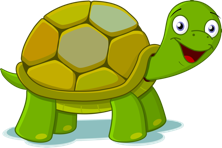 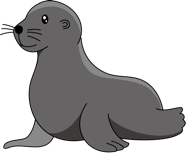 “63.”
[Speaker Notes: Let’s talk about Modeling. Modeling is a dialogue between the teacher and students. In Modeling, a teacher introduces or review mathematical content.]
MODELING
PRACTICE
Step-by-step explanation

Planned examples
Guided practice

Independent practice
SUPPORTS
Ask high-level and low-level questions

Eliciting frequent responses

Providing affirmative and corrective feedback
“Why do you use zero pairs?”
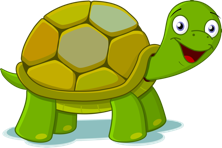 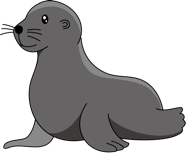 “Because a positive 1 and a negative 1 equal 0. I use the zero pair to help me subtract.”
[Speaker Notes: Let’s talk about Modeling. Modeling is a dialogue between the teacher and students. In Modeling, a teacher introduces or review mathematical content.]
MODELING
PRACTICE
Step-by-step explanation

Planned examples
Guided practice

Independent practice
SUPPORTS
Ask high-level and low-level questions

Eliciting frequent responses

Providing affirmative and corrective feedback
During Modeling and Practice, students should frequently respond. The frequent responses keeps student attention and keeps student learning active.
[Speaker Notes: Let’s talk about Modeling. Modeling is a dialogue between the teacher and students. In Modeling, a teacher introduces or review mathematical content.]
MODELING
PRACTICE
Step-by-step explanation

Planned examples
Guided practice

Independent practice
SUPPORTS
Oral
Written
With manipulatives
With drawings
With gestures
Ask high-level and low-level questions

Eliciting frequent responses

Providing affirmative and corrective feedback
[Speaker Notes: Let’s talk about Modeling. Modeling is a dialogue between the teacher and students. In Modeling, a teacher introduces or review mathematical content.]
MODELING
PRACTICE
Step-by-step explanation

Planned examples
Guided practice

Independent practice
SUPPORTS
Ask high-level and low-level questions

Eliciting frequent responses

Providing affirmative and corrective feedback
During Modeling and Practice, students should receive immediate feedback on their responses.
Students should receive affirmative and (when necessary) corrective feedback.
[Speaker Notes: Let’s talk about Modeling. Modeling is a dialogue between the teacher and students. In Modeling, a teacher introduces or review mathematical content.]
MODELING
PRACTICE
Step-by-step explanation

Planned examples
Guided practice

Independent practice
SUPPORTS
Ask high-level and low-level questions

Eliciting frequent responses

Providing affirmative and corrective feedback
“Nice work using your word problem attack strategy.”
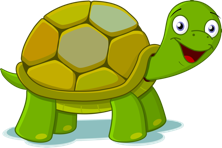 [Speaker Notes: Let’s talk about Modeling. Modeling is a dialogue between the teacher and students. In Modeling, a teacher introduces or review mathematical content.]
MODELING
PRACTICE
Step-by-step explanation

Planned examples
Guided practice

Independent practice
SUPPORTS
Ask high-level and low-level questions

Eliciting frequent responses

Providing affirmative and corrective feedback
“Let’s look at that again. Tell me how you added in the hundreds column.”
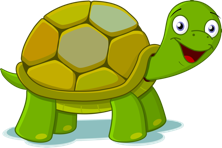 [Speaker Notes: Let’s talk about Modeling. Modeling is a dialogue between the teacher and students. In Modeling, a teacher introduces or review mathematical content.]
MODELING
PRACTICE
Step-by-step explanation

Planned examples
Guided practice

Independent practice
SUPPORTS
Ask high-level and low-level questions

Eliciting frequent responses

Providing affirmative and corrective feedback
[Speaker Notes: Let’s talk about Modeling. Modeling is a dialogue between the teacher and students. In Modeling, a teacher introduces or review mathematical content.]
Modeling
Practice
Supports
Introduction of material
Review of material
Modeling
Practice
Modeling
Practice
Supports
Supports
MODELING
PRACTICE
Step-by-step explanation

Planned examples
Guided practice

Independent practice
SUPPORTS
Which
support could you improve? Why would this be important?
What’s your strength with modeling? What could you improve?
What’s your strength with practice? What would you improve?
Which
support is a strength? Provide an example.
Ask high-level and low-level questions

Eliciting frequent responses

Providing affirmative and corrective feedback
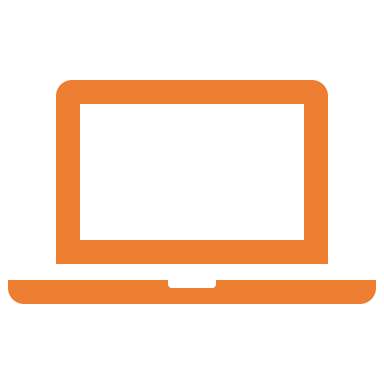 Explicit Instruction
MODELING
PRACTICE
Step-by-step explanation

Planned examples
Guided practice

Independent practice
SUPPORTS
Ask high-level and low-level questions

Eliciting frequent responses

Providing affirmative and corrective feedback
[Speaker Notes: For explicit instruction, we’ll rely on the model of explicit instruction from the National Center on Intensive Intervention. This model is a meaningful combination of modeling, practice, and supports.]
Instructional Platform
INSTRUCTIONAL DELIVERY
Explicit instruction
Precise language
INSTRUCTIONAL STRATEGIES
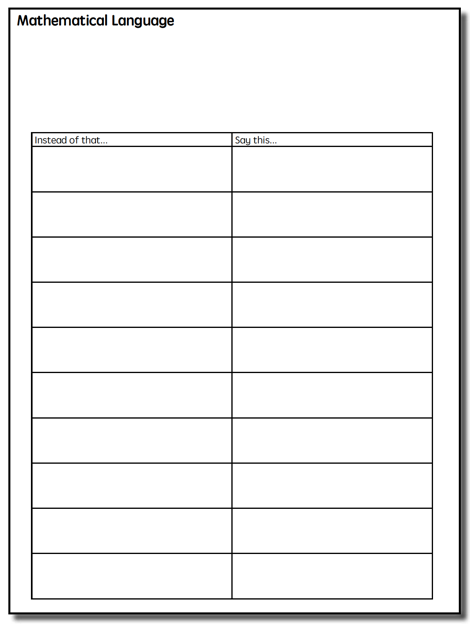 Powell, Bos, & Lin (2019)
Vocabulary
1. Some math terms are shared with English but have different meanings
right
base
degree
Rubenstein & Thompson (2002)
1. Some math terms are shared with English but have different meanings
2. Some math words are shared with English with similar meanings 
     (but a more precise math meaning)
difference
even
Rubenstein & Thompson (2002)
1. Some math terms are shared with English but have different meanings
2. Some math words are shared with English with similar meanings 
     (but a more precise math meaning)
3. Some math terms are only used in math
numerator
trapezoid
parallelogram
Rubenstein & Thompson (2002)
1. Some math terms are shared with English but have different meanings
2. Some math words are shared with English with similar meanings 
     (but a more precise math meaning)
3. Some math terms are only used in math
4. Some math terms have more than one meaning
square
base
round
second
Rubenstein & Thompson (2002)
1. Some math terms are shared with English but have different meanings
2. Some math words are shared with English with similar meanings 
     (but a more precise math meaning)
3. Some math terms are only used in math
4. Some math terms have more than one meaning
5. Some math terms are similar to other content-area terms with different meanings
variable vs. variably cloudy
divide vs. Continental Divide
Rubenstein & Thompson (2002)
1. Some math terms are shared with English but have different meanings
2. Some math words are shared with English with similar meanings 
     (but a more precise math meaning)
3. Some math terms are only used in math
4. Some math terms have more than one meaning
5. Some math terms are similar to other content-area terms with different meanings
6. Some math terms are homographs
sum vs. some
base vs. bass
eight vs. ate
rows vs. rose
Rubenstein & Thompson (2002)
1. Some math terms are shared with English but have different meanings
2. Some math words are shared with English with similar meanings 
     (but a more precise math meaning)
3. Some math terms are only used in math
4. Some math terms have more than one meaning
5. Some math terms are similar to other content-area terms with different meanings
6. Some math terms are homographs
7. Some math terms are related but have distinct meanings
hundreds vs. hundredths
factor vs. multiple
numerators vs. denominator
Rubenstein & Thompson (2002)
1. Some math terms are shared with English but have different meanings
2. Some math words are shared with English with similar meanings 
     (but a more precise math meaning)
3. Some math terms are only used in math
4. Some math terms have more than one meaning
5. Some math terms are similar to other content-area terms with different meanings
6. Some math terms are homographs
7. Some math terms are related but have distinct meanings
8. An English math term may translate into another language with different meanings
mesa vs. tabla
Rubenstein & Thompson (2002)
1. Some math terms are shared with English but have different meanings
2. Some math words are shared with English with similar meanings 
     (but a more precise math meaning)
3. Some math terms are only used in math
4. Some math terms have more than one meaning
5. Some math terms are similar to other content-area terms with different meanings
6. Some math terms are homographs
7. Some math terms are related but have distinct meanings
8. An English math term may translate into another language with different meanings
9. English spelling and usage may have irregularities
four vs. forty
Rubenstein & Thompson (2002)
1. Some math terms are shared with English but have different meanings
2. Some math words are shared with English with similar meanings 
     (but a more precise math meaning)
3. Some math terms are only used in math
4. Some math terms have more than one meaning
5. Some math terms are similar to other content-area terms with different meanings
6. Some math terms are homographs
7. Some math terms are related but have distinct meanings
skip count vs. multiples
8. An English math term may translate into another language with different meanings
9. English spelling and usage may have irregularities
one-fourth vs. one quarter
10. Some math concepts are verbalized in more than one way
1. Some math terms are shared with English but have different meanings
2. Some math words are shared with English with similar meanings 
     (but a more precise math meaning)
3. Some math terms are only used in math
4. Some math terms have more than one meaning
5. Some math terms are similar to other content-area terms with different meanings
6. Some math terms are homographs
7. Some math terms are related but have distinct meanings
8. An English math term may translate into another language with different meanings
rhombus vs. diamond
9. English spelling and usage may have irregularities
10. Some math concepts are verbalized in more than one way
vertex vs. corner
11. Informal terms may be used for formal math terms
Use formal math language
Use terms precisely
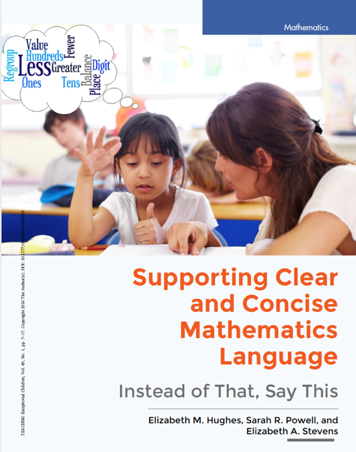 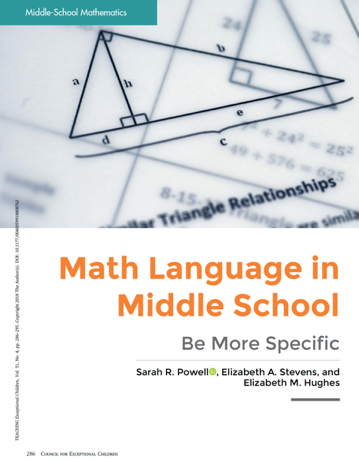 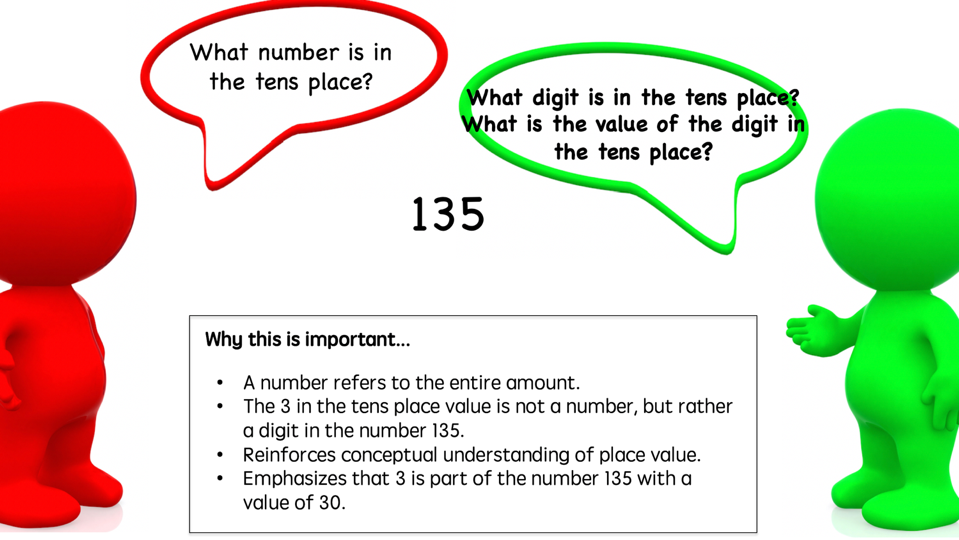 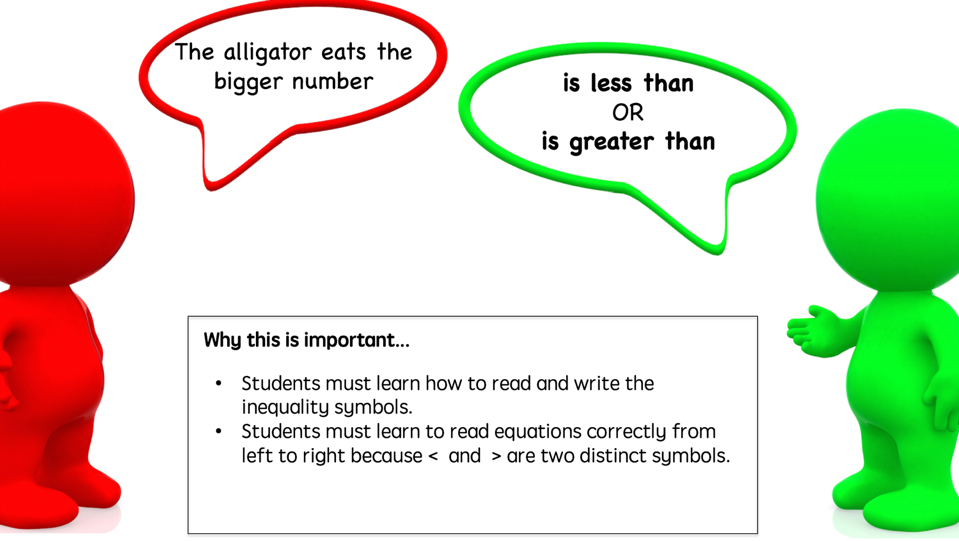 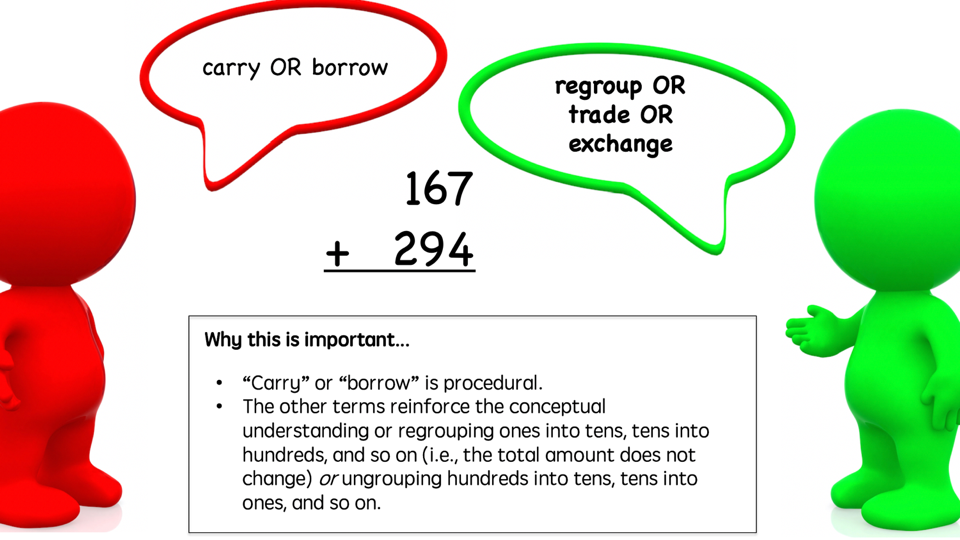 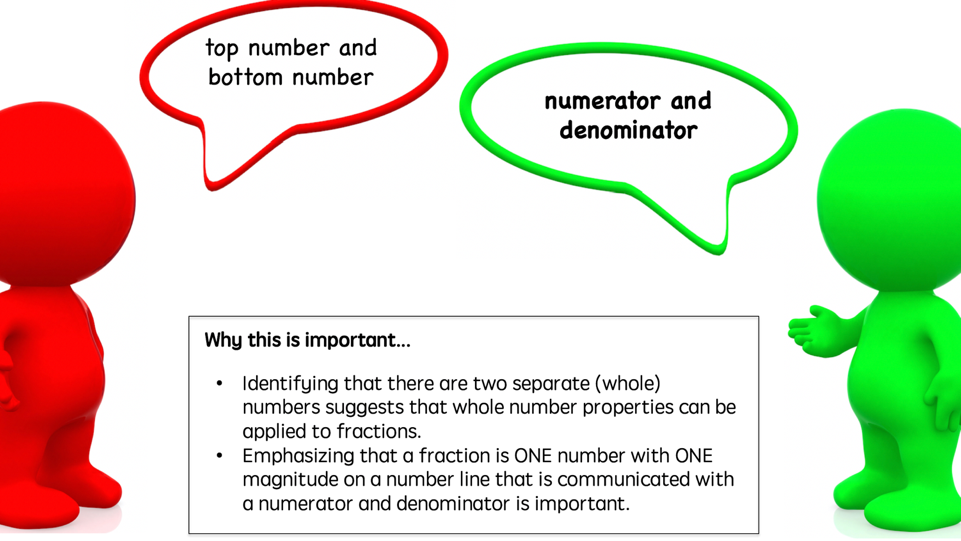 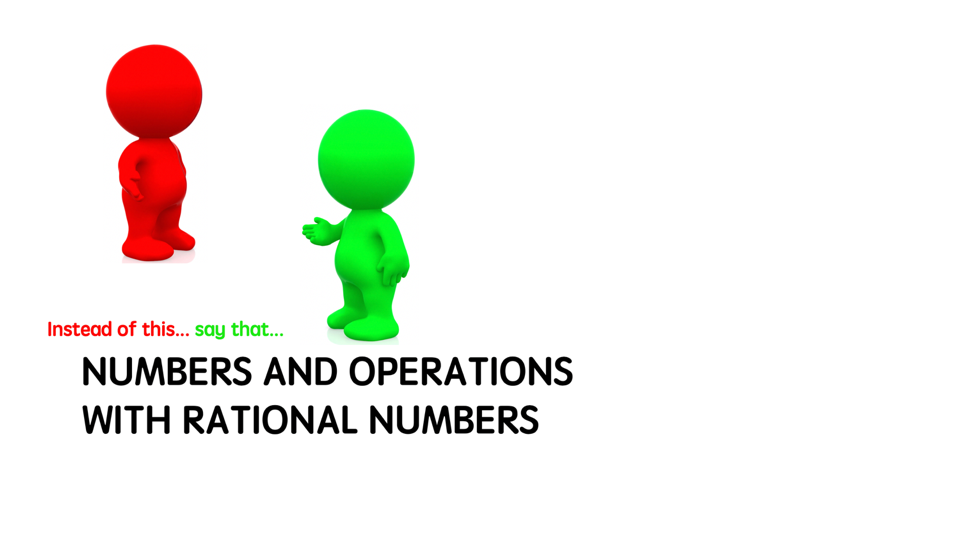 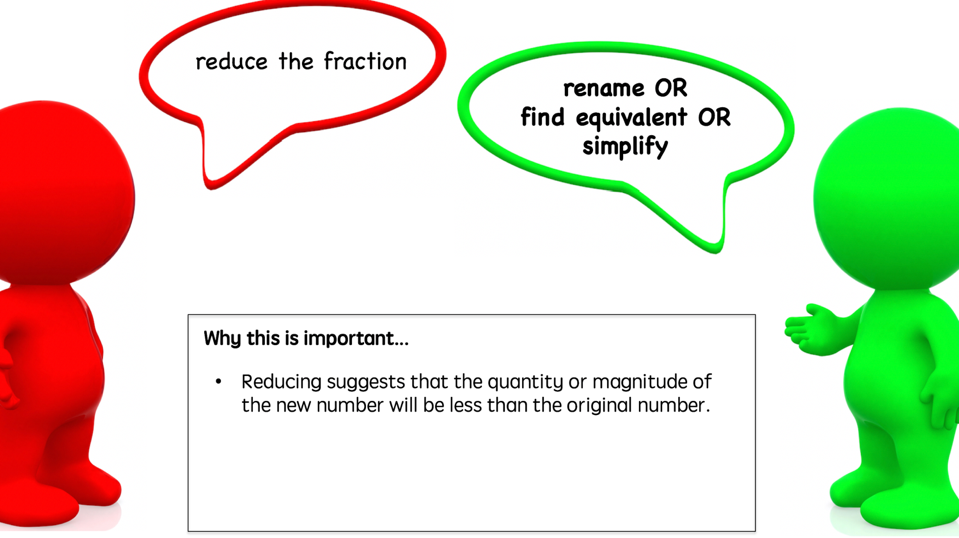 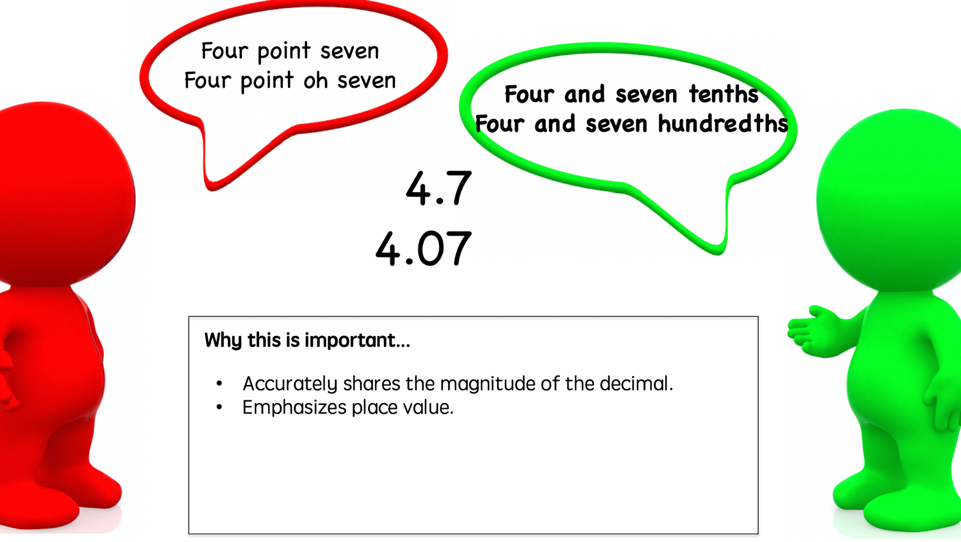 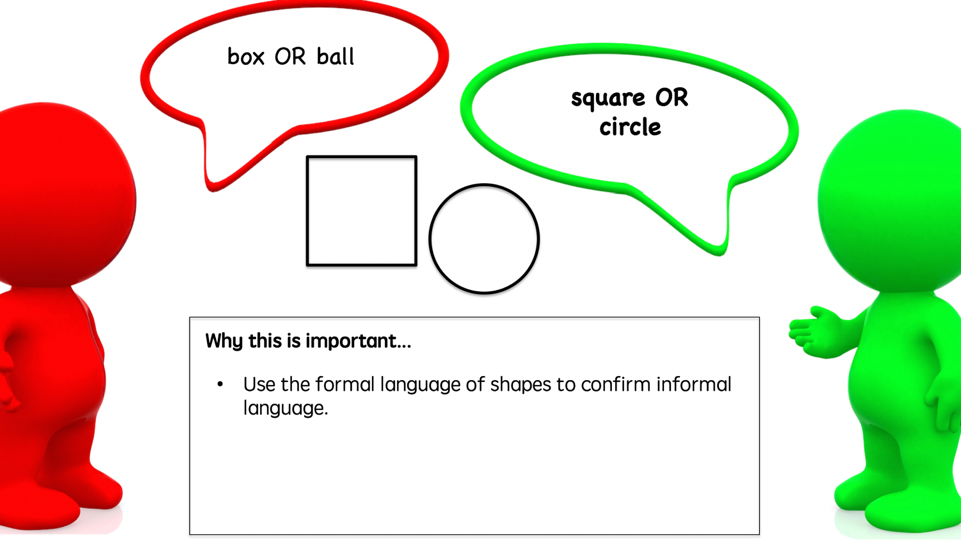 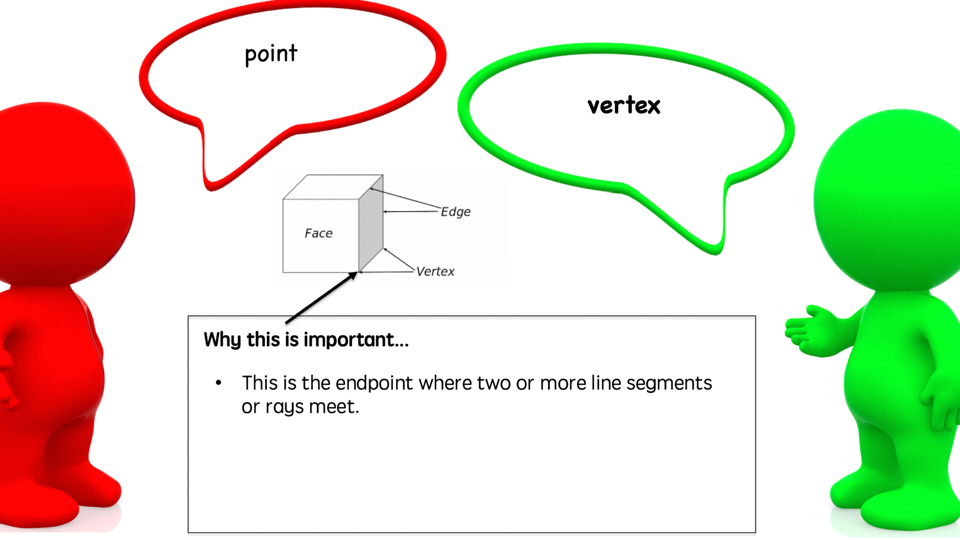 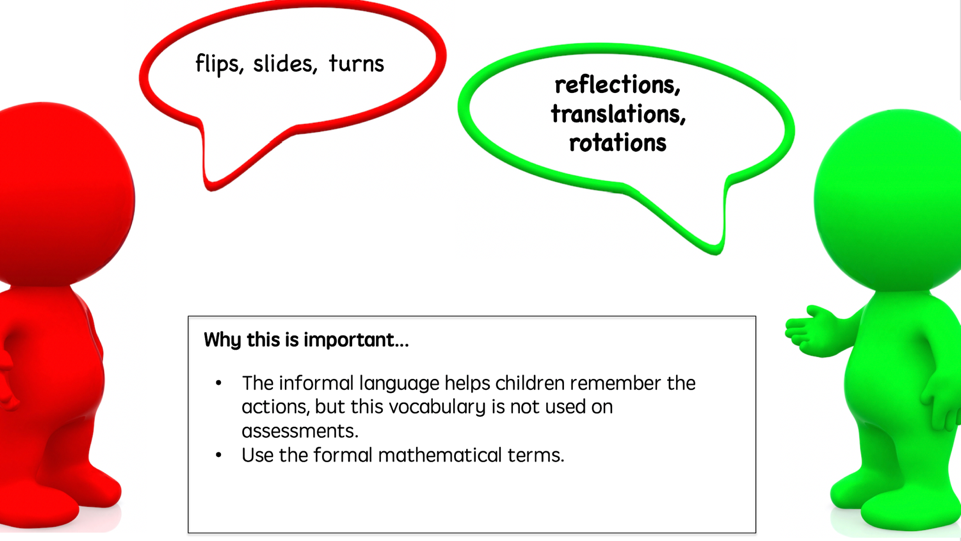 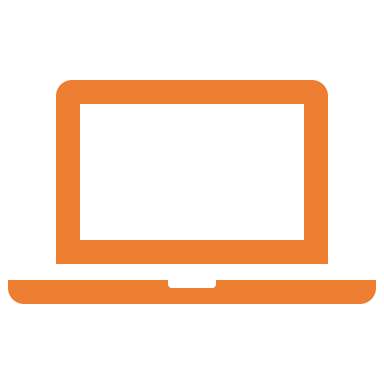 What are examples of, 
“Instead of ___, Say ___?”
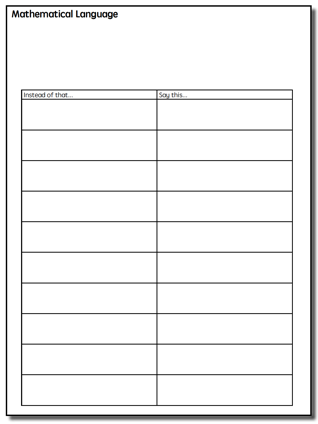 Use formal math language
Use terms precisely
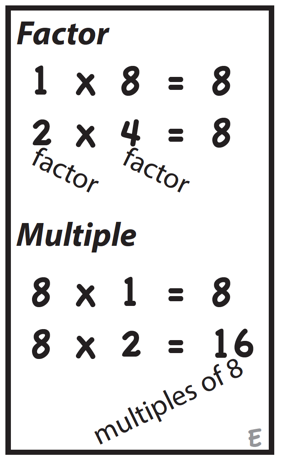 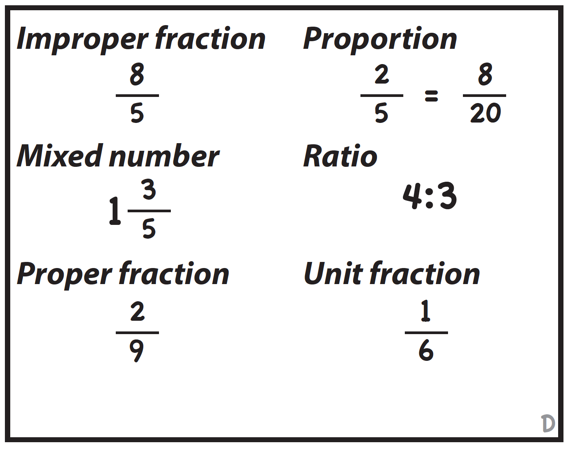 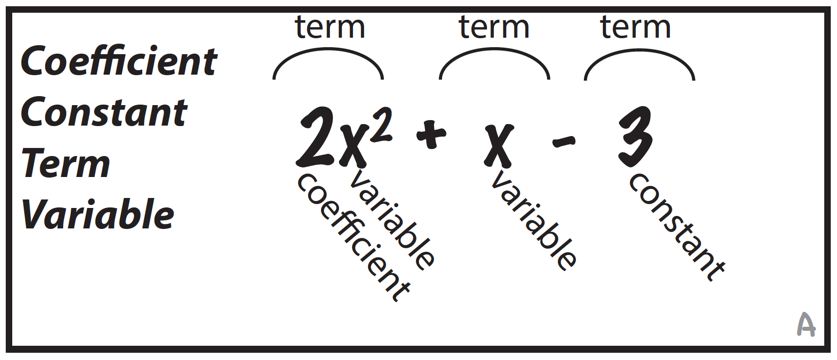 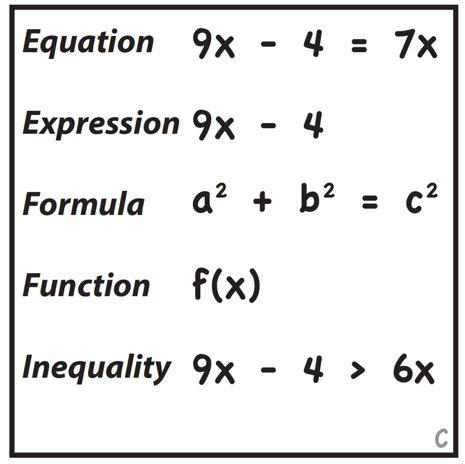 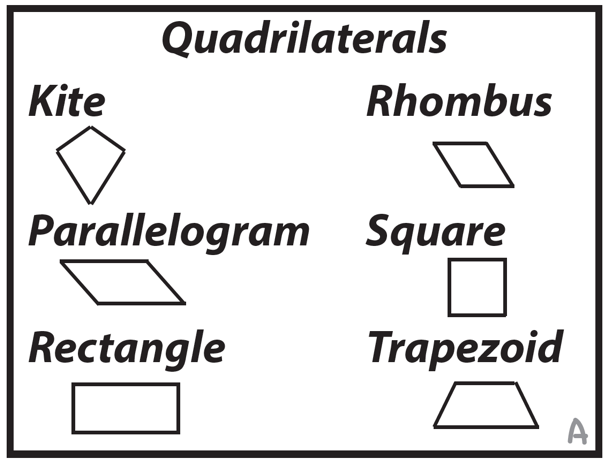 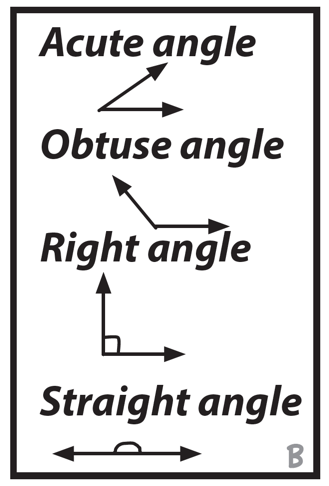 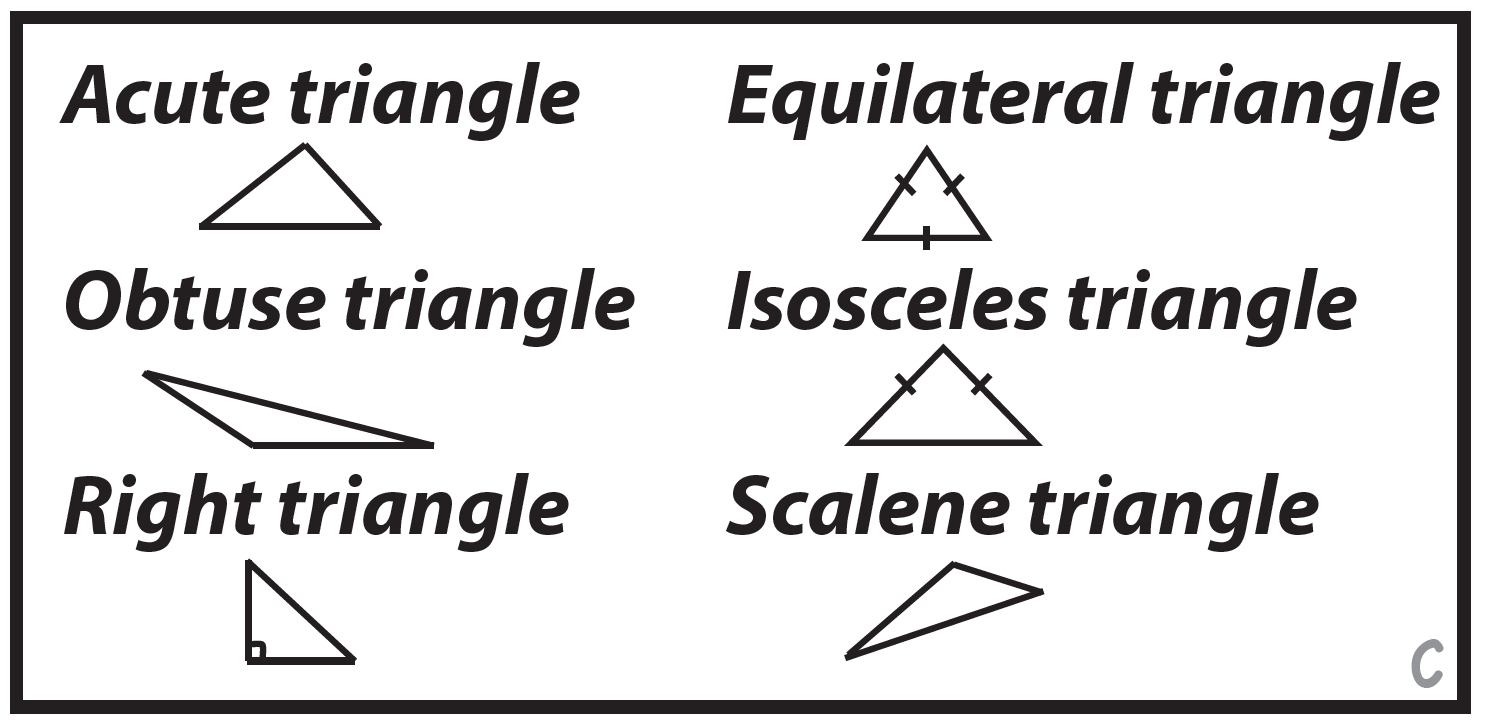 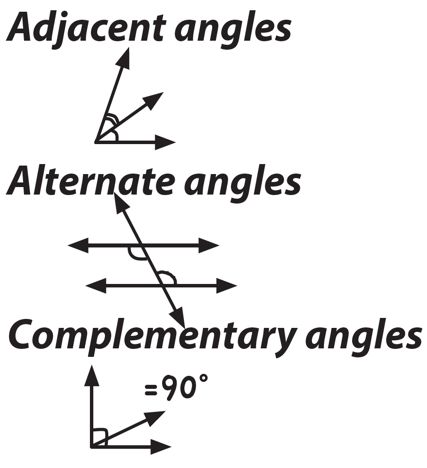 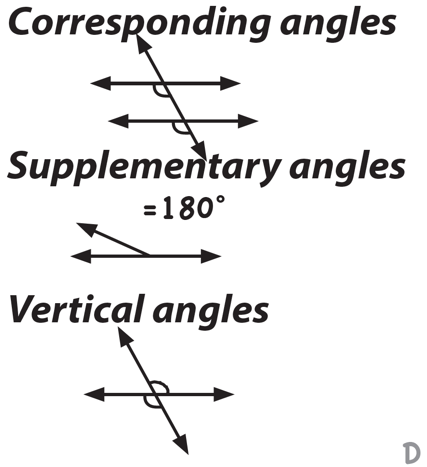 Rubenstein & Thompson (2002)
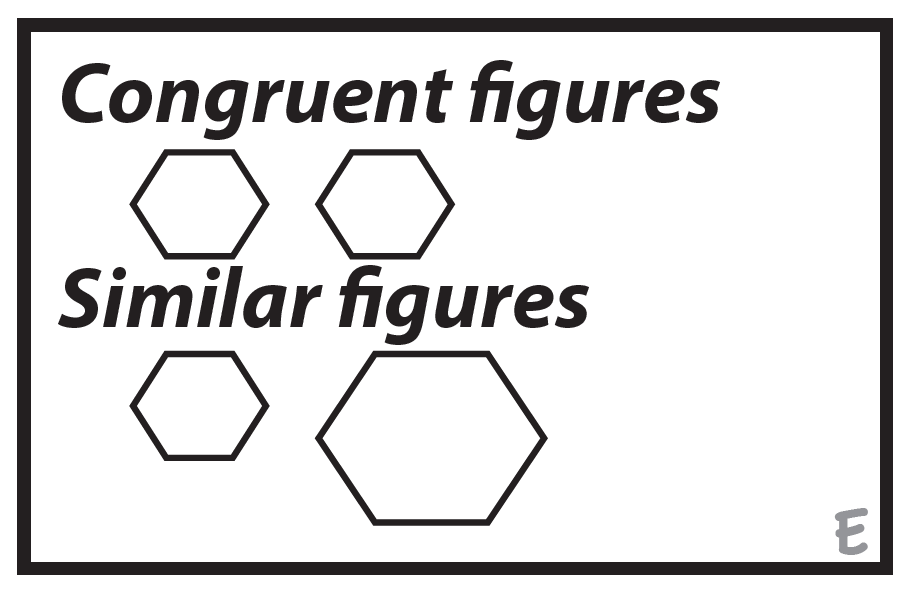 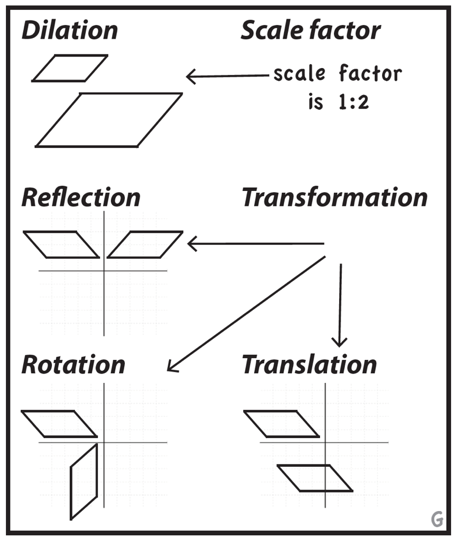 Rubenstein & Thompson (2002)
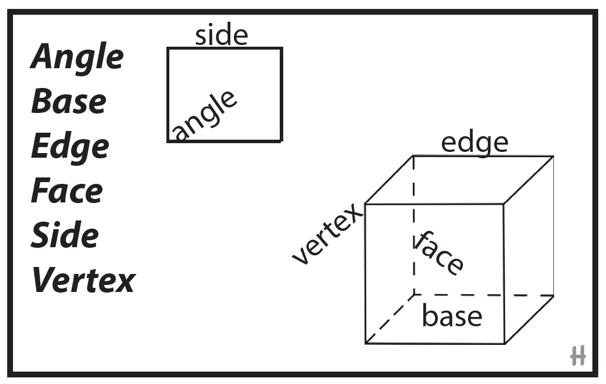 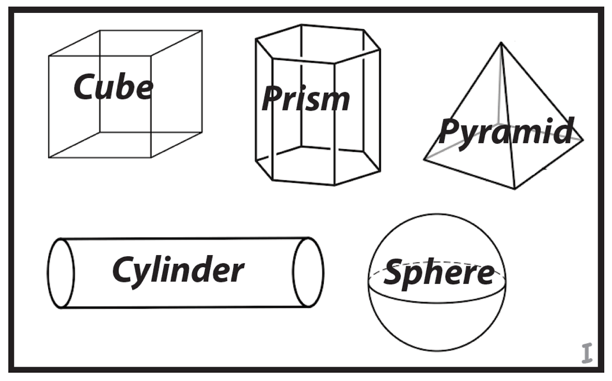 Rubenstein & Thompson (2002)
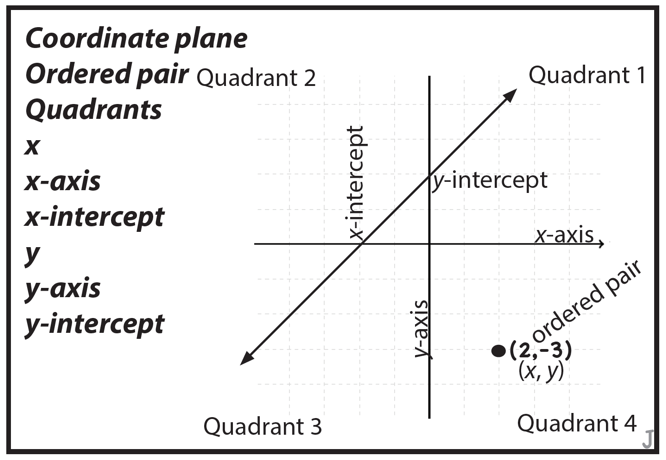 Rubenstein & Thompson (2002)
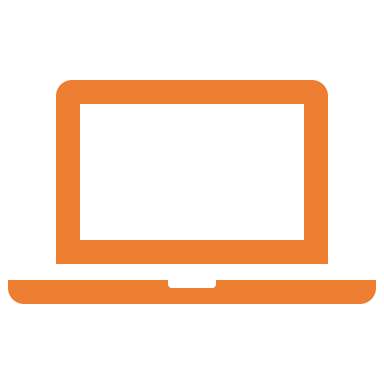 Which terms do your students not use precisely?
Use formal math language
Use terms precisely
1. Use explicit instruction
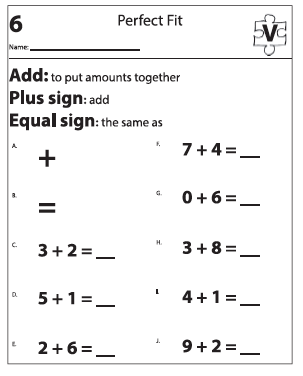 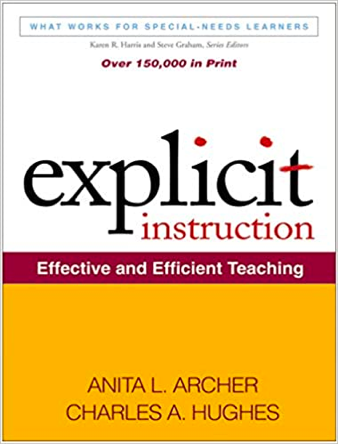 2. Use graphic organizers
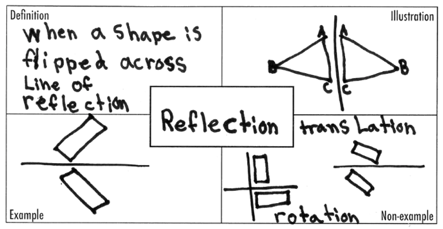 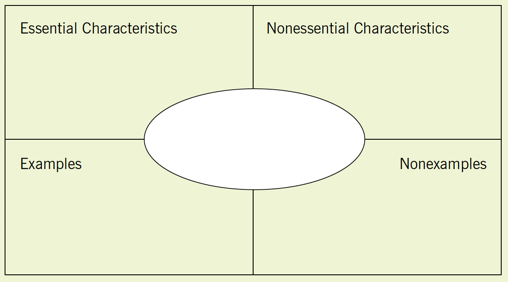 Dunston & Tyminski (2013)
2. Use graphic organizers
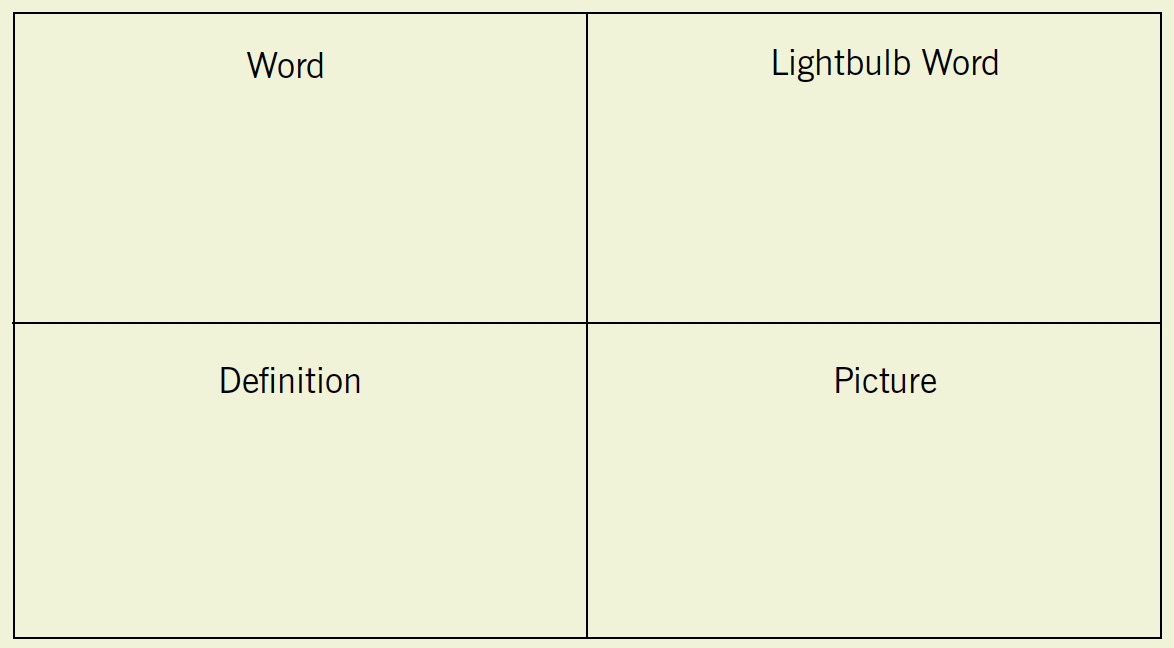 Dunston & Tyminski (2013)
3. Have students create vocabulary cards
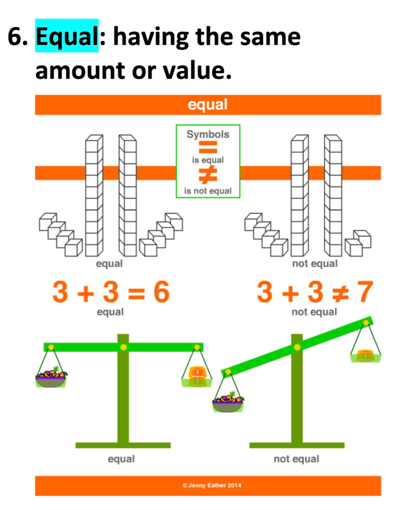 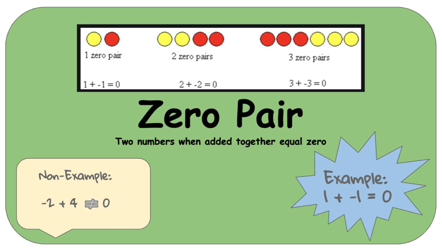 4. Have students create glossaries
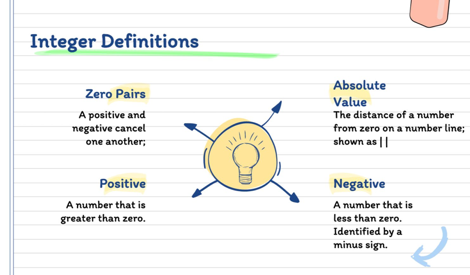 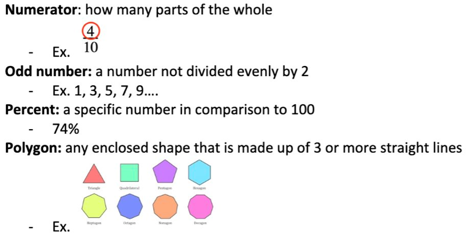 5. Create a word wall
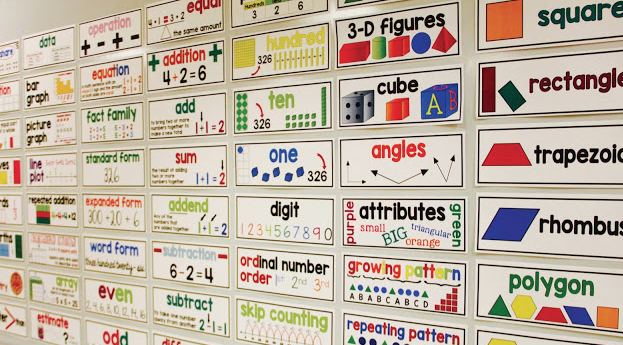 6. Preview vocabulary
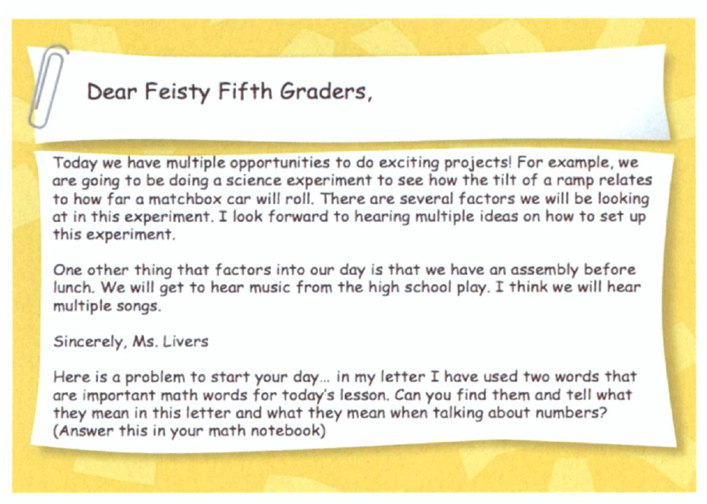 Bay-Williams & Livers (2009)
7. Cluster vocabulary
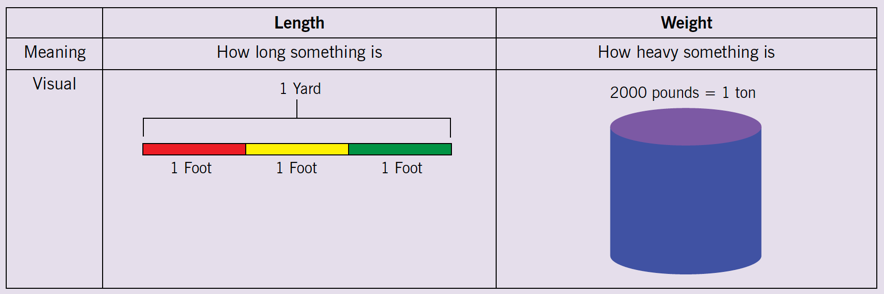 Livers & Bay-Williams (2014)
7. Cluster vocabulary
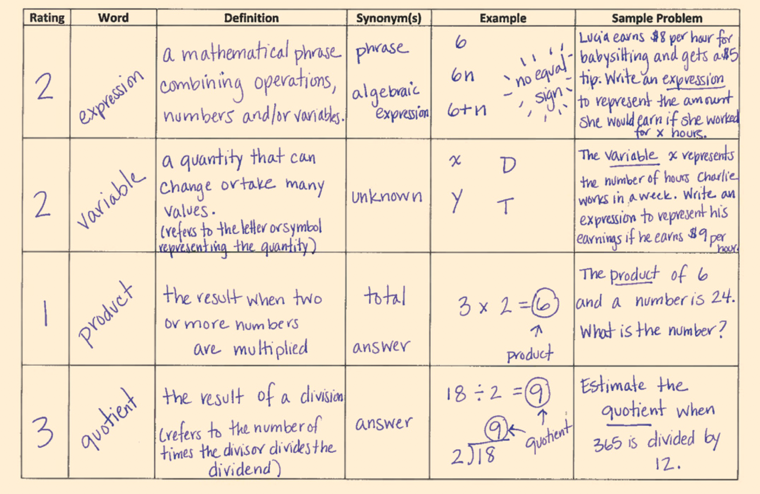 Marin (2018)
8. Use mnemonics
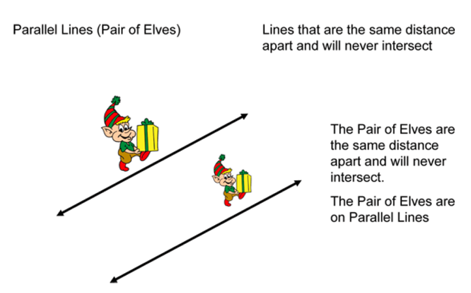 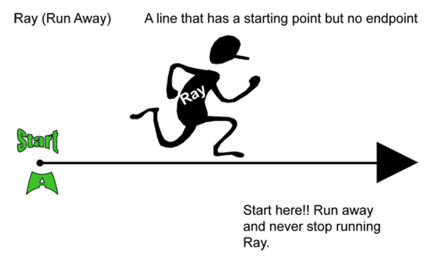 Riccomini et al. (2015)
9. Do word games
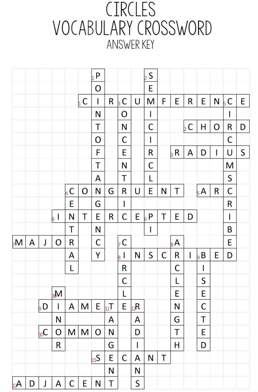 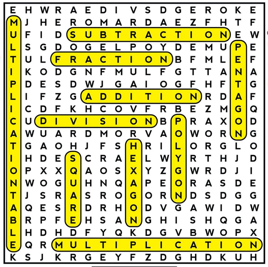 10. Use technology
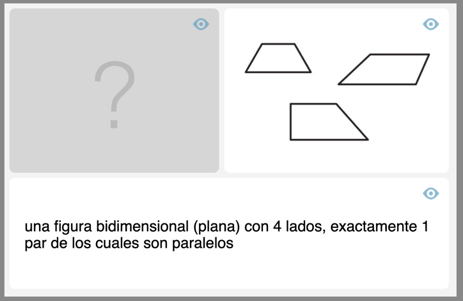 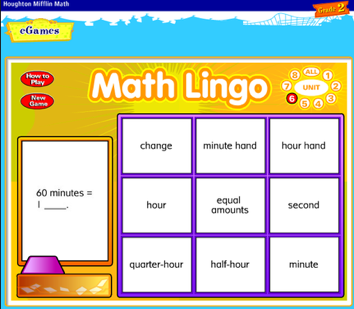 Math Learning Center
Math Lingo
What are other ways to support learning mathematics vocabulary?
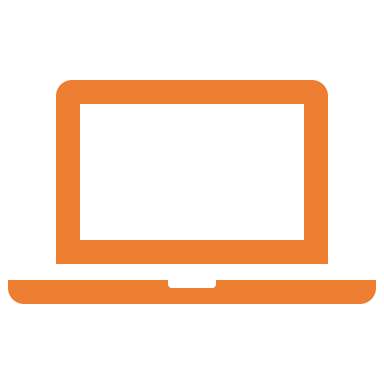 Instructional Platform
INSTRUCTIONAL DELIVERY
Explicit instruction
Precise language
Multiple representations
INSTRUCTIONAL STRATEGIES
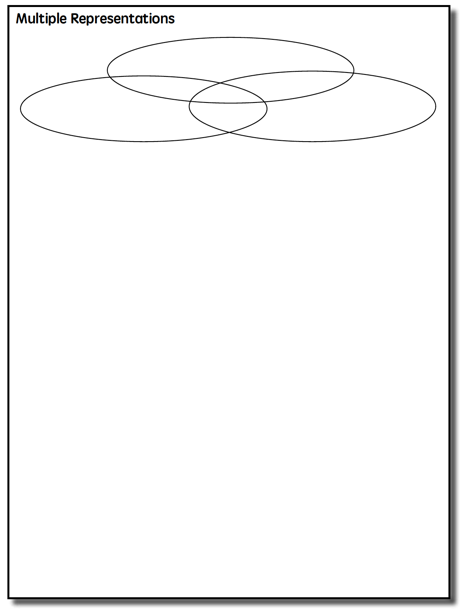 Multiple Representations
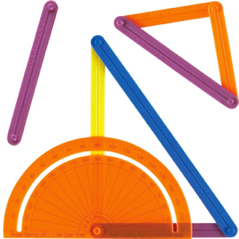 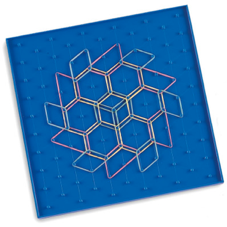 Three-dimensional objects
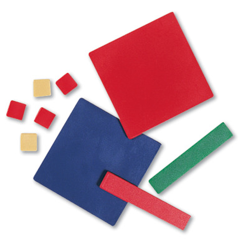 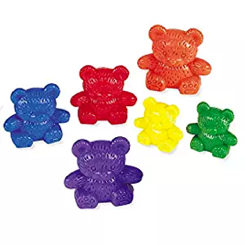 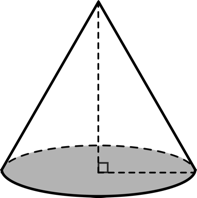 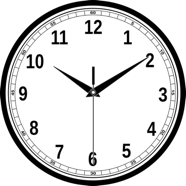 Two-dimensional images
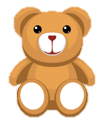 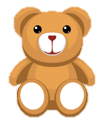 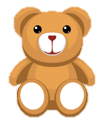 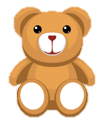 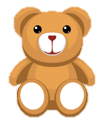 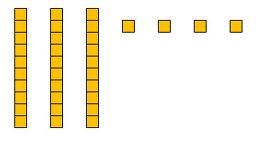 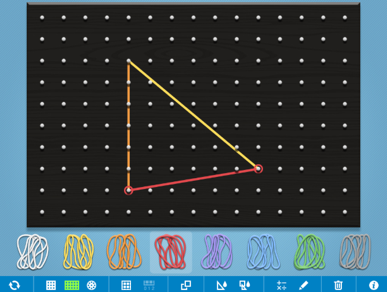 Two-dimensional images
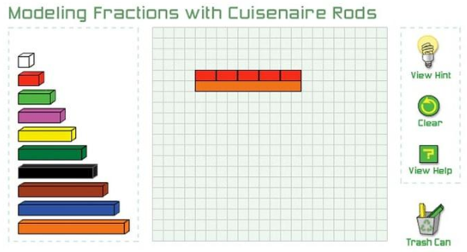 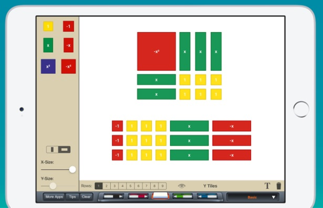 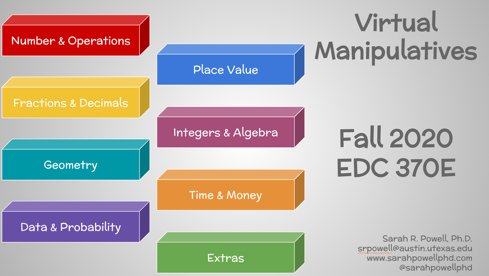 Two-dimensional images
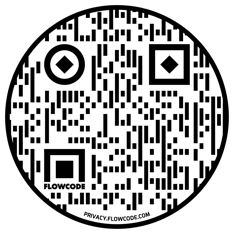 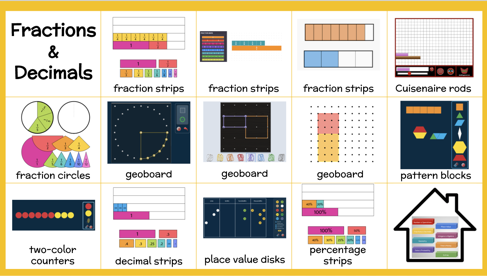 Numerals and symbols and words
34 = 3 tens and 4 ones
2 + 8 = 10
x – 6 = 8
4,179
+    569
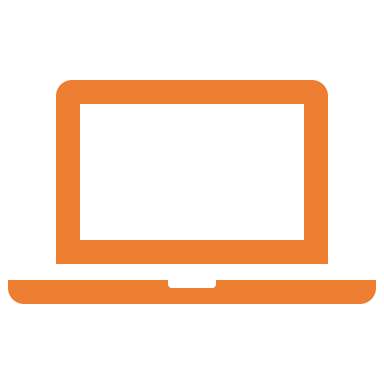 If you are left handed:
What’s one of your favorite hands-on manipulatives?
If you are right handed:
What’s one of your favorite virtual manipulatives?
Instructional Platform
INSTRUCTIONAL DELIVERY
Explicit instruction
Precise language
Multiple representations
INSTRUCTIONAL STRATEGIES
Fluency building
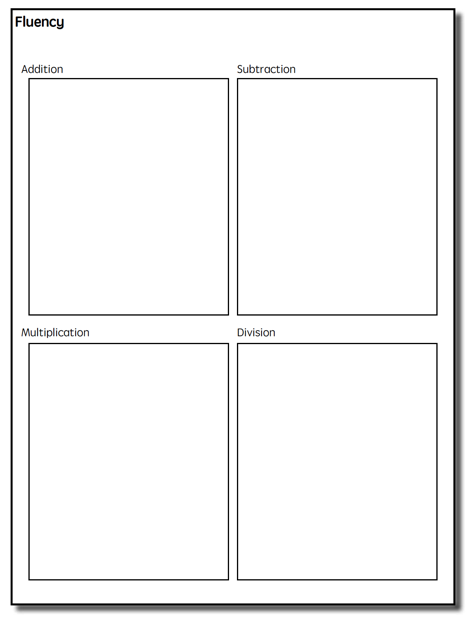 Building Fluency
Fluency is doing mathematics easily and accurately.

Fluency in mathematics makes mathematics easier.

Fluency provides less stress on working memory.

Fluency helps students build confidence with mathematics.
Addition
Subtraction
Multiplication
Division
[Speaker Notes: Now let’s talk about fluency.

Our conversation related to fluency will focus on addition, subtraction, multiplication, and division.
Fluency is doing mathematics easily and accurately. Note, we are not strictly talking about memorization when we talk about fluency.

Fluency in mathematics makes mathematics easier.
Fluency provides less stress on working memory.
Fluency helps students build confidence with mathematics.]
With fluency, it is important to emphasize both conceptual learning and procedural learning.

Fluency is not strictly procedural!
Addition
Subtraction
Multiplication
Division
[Speaker Notes: With fluency, it’s important to emphasize both conceptual learning and procedural learning.
Fluency is not strictly procedural!]
Addition
100 addition basic facts 
Single-digit addends sum to a single- or double-digit number
		5  	(addend)
	+	4	(addend)
		9	(sum)
Addition: Total (Part-Part-Whole, Combine)
Count one set, count another set, put sets together, count sum
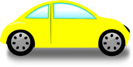 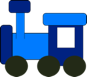 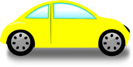 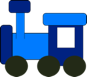 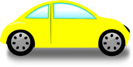 2 + 3 = 5
Addition: Join (Change Increase)
Start with a set, add the other set, count sum
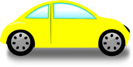 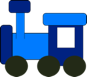 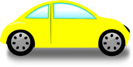 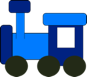 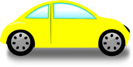 2 + 3 = 5
Total
Parts put together into a total
Karly saw 4 cardinals and 5 blue jays. How many birds did Karly see?
4 + 5 = ?
Change
An amount that increases or decreases
Premila had $4. Then they earned $3 for cleaning their room. How much money does Premila have now? 
4 + 3 = ?
Total Versus Change (Join)
3 + 9 = __
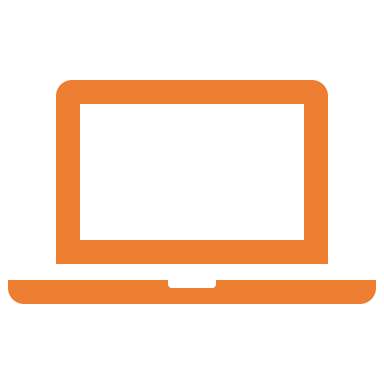 If you have brown eyes:
What’s a Total story to show addition?
If you don’t have brown eyes:
What’s a Change/Join story to show addition?
Subtraction
100 subtraction basic facts
Subtrahend and difference are single-digit numbers and minuend is single- or double-digit number
		16		(minuend)
	–	  8		(subtrahend)
		  8		(difference)
Subtraction: Separate (Change Decrease)
Start with a set, take away from that set, count difference
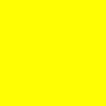 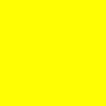 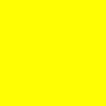 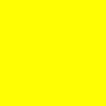 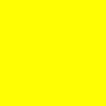 5 – 3 = 2
Subtraction: Difference (Compare)
Compare two sets, count difference
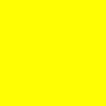 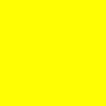 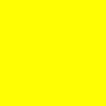 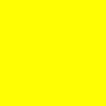 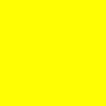 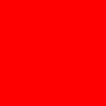 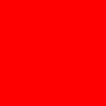 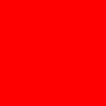 5 – 3 = 2
Change
An amount that increases or decreases
Bronwyn had 9 cookies. Then they ate 2 of the cookies. How many cookies does Bronwyn have now?  
9 – 2 = ?
Difference
Greater and less amounts compared for a difference
Rachel has 9 apples. Jodie has 4 apples. How many more apples does Rachel have? (How many fewer does Jodie have?)
	9 – 4 = ?
Change (Separate) versus Difference
9 – 5 = __
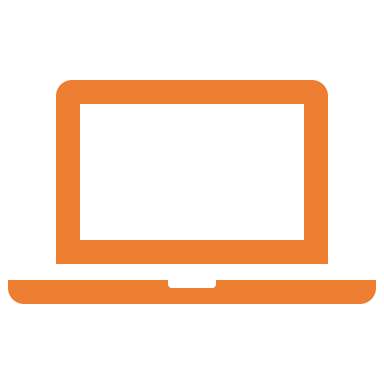 If you weren’t born in Texas:
What’s a Change/Separate story to show subtraction?
If you were born in Texas:
What’s a Difference story to show subtraction?
Multiplication
100 multiplication basic facts 
Multiplication of single-digit factors results in a single- or double-digit product 
		2  		(factor)
	×	3		(factor)
		6		(product)
Multiplication: Equal Groups
Show the groups, show the amount for each group, count product
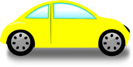 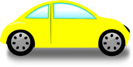 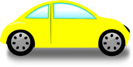 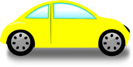 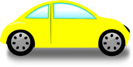 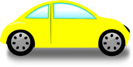 3 × 2 = 6
Multiplication: Equal Groups
Show the groups, show the amount for each group, count product
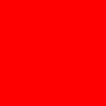 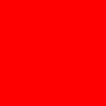 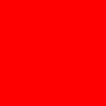 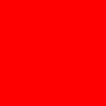 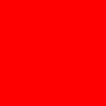 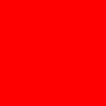 3 × 2 = 6
Multiplication: Comparison
Show a set, then multiply the set
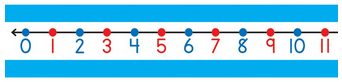 3 × 2 = 6
Equal Groups
Groups multiplied by number in each group for a product 
Rhiannon has 2 boxes of crayons. There are 12 crayons in each box. How many crayons does Rhiannon have altogether? 
	2 × 6 = ?
Comparison
Set multiplied by a number of times for a product
Vivienne picked 6 apples. Jessica picked 2 times as many apples as Vivienne. How many apples did Jessica pick?  
	6 × 2 = ?
Equal Groups versus Comparison
2 × 5 = __
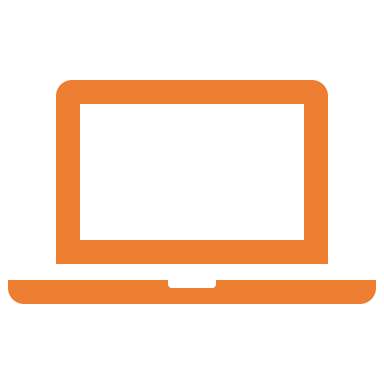 If you have glasses on:
What’s an Equal Groups story to show multiplication?
If you don’t have glasses on:
What’s a Comparison story to show multiplication?
Division
90 division basic facts
Divisor and quotient are single-digit numbers and dividend is single- or double-digit number
	   8 	÷	4	=	2	
   (dividend) (divisor)  (quotient)
Division: Equal Groups (Partitive Division)
Show the dividend, divide equally among divisor, count quotient
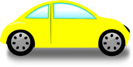 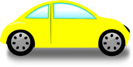 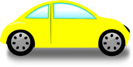 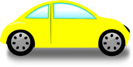 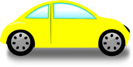 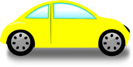 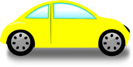 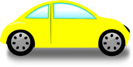 8 ÷ 2 = 4
Division: Equal Groups (Quotative Division)
Show the dividend, make groups of the divisor, count groups
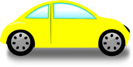 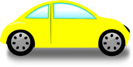 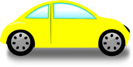 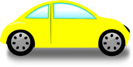 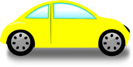 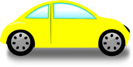 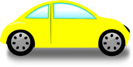 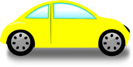 8 ÷ 2 = 4
Equal Groups
Groups multiplied by number in each group for a product 
Stefanie has 12 apples. She wants to share them equally among her 2 friends. How many apples will each friend receive?
	2 × ? = 12		
Nicole has 12 apples. She put them into bags containing 6 apples each. How many bags did Nicole use?
	? × 6 = 12
Partitive versus Quotative
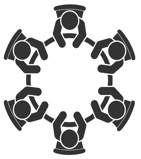 12 ÷ 4 = __
If you watched Friends:
What’s a Partitive story to show division?
If you watched Seinfeld:
What’s a Quotative story to show division?
Build fluency with math facts. 
Addition: single-digit addends
Subtraction: single-digit subtrahend
Multiplication: single-digit factors
Division: single-digit divisor
Addition
Subtraction
Multiplication
Division
5 
+   8
9 
–   4
6 
×   7
56
÷   8
[Speaker Notes: Students should develop fluency with math facts. Math facts include:
In addition, math facts have single-digit addends.

Click.

Like 5 plus 8. What’s another addition fact?

In subtraction, math facts have a single-digit subtrahend subtracted from a single- or double-digit minuend.

Click.

Like 9 minus 4. What’s another subtraction fact?

In multiplication, math facts have single-digit factors.

Click.

Like 6 times 7. What’s another multiplication fact?

And in division, math facts have a single-digit divisor with a single-or double-digit dividend. 

Click.

56 divided by 8. What’s another division fact?]
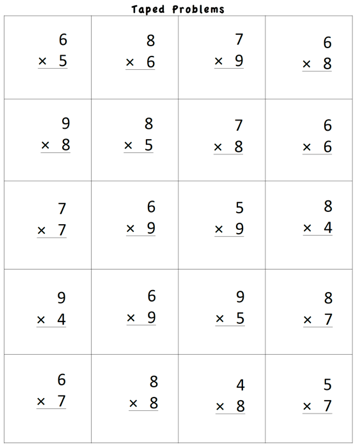 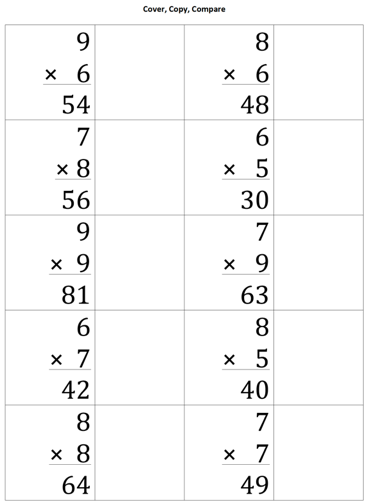 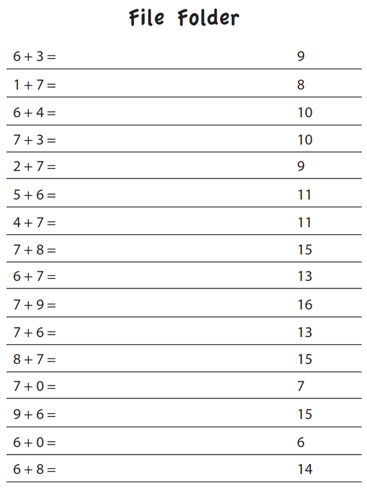 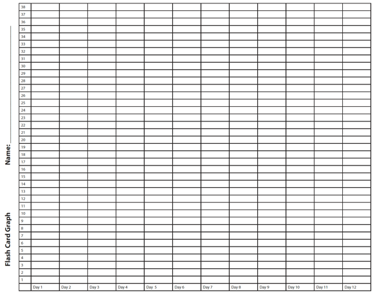 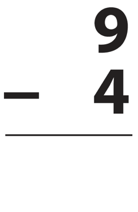 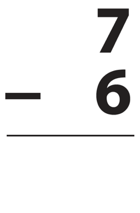 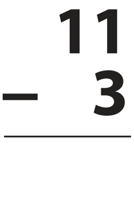 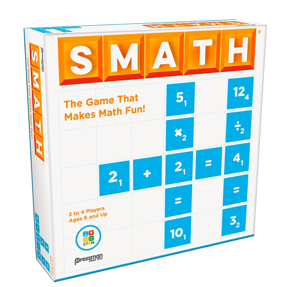 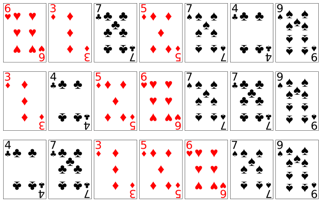 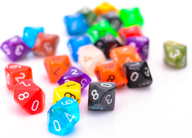 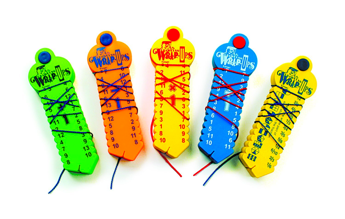 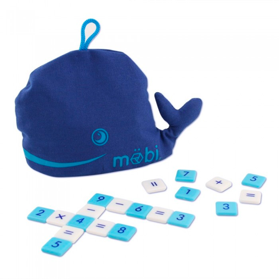 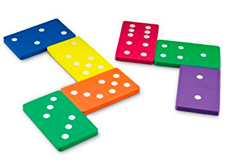 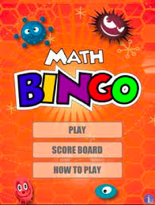 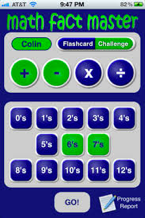 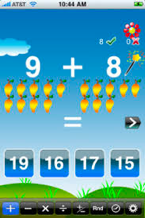 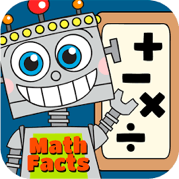 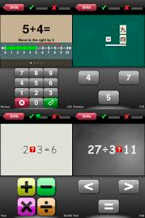 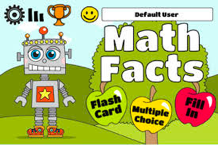 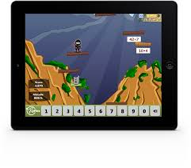 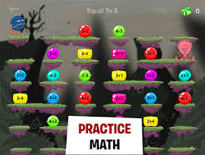 Addition
Subtraction
Multiplication
Division
What are other ways to practice fluency?
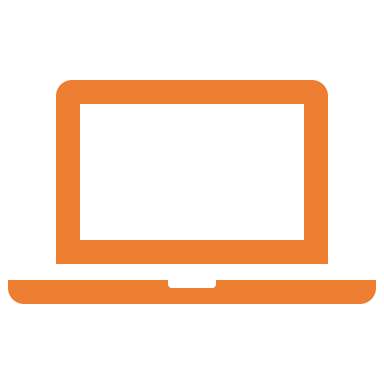 [Speaker Notes: To review, the fourth evidence-based strategy you should include in your instructional platform is to build fluency.

Fluency is doing mathematics easily and accurately.
With fluency, it’s important to emphasize both conceptual learning and procedural learning.
Fluency is not strictly procedural!]
Build fluency with whole-number computation
Addition
Subtraction
15
+   28
1009
–   724
Multiplication
Division
23
×   9
7250
÷    15
Build fluency with rational-number computation
Addition
Subtraction
1.4
+   3.9
7.892
÷    0.14
Multiplication
Division
2
3
9
4
3
4
3
8
–
×
Build fluency with integer computation
Addition
Subtraction
6
×  -12
-135 ÷ 2 =
Multiplication
Division
1.4
+   -3.9
-14 – (-7) =
Addition
Subtraction
How will your support math language in your intervention?
How will you build fluency in your intervention?
How will you use multiple representations in your math intervention?
Multiplication
Division
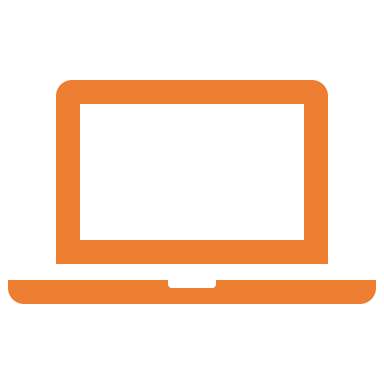 [Speaker Notes: To review, the fourth evidence-based strategy you should include in your instructional platform is to build fluency.

Fluency is doing mathematics easily and accurately.
With fluency, it’s important to emphasize both conceptual learning and procedural learning.
Fluency is not strictly procedural!]
Instructional Platform
INSTRUCTIONAL DELIVERY
Explicit instruction
Precise language
Multiple representations
INSTRUCTIONAL STRATEGIES
Fluency building
Problem solving instruction
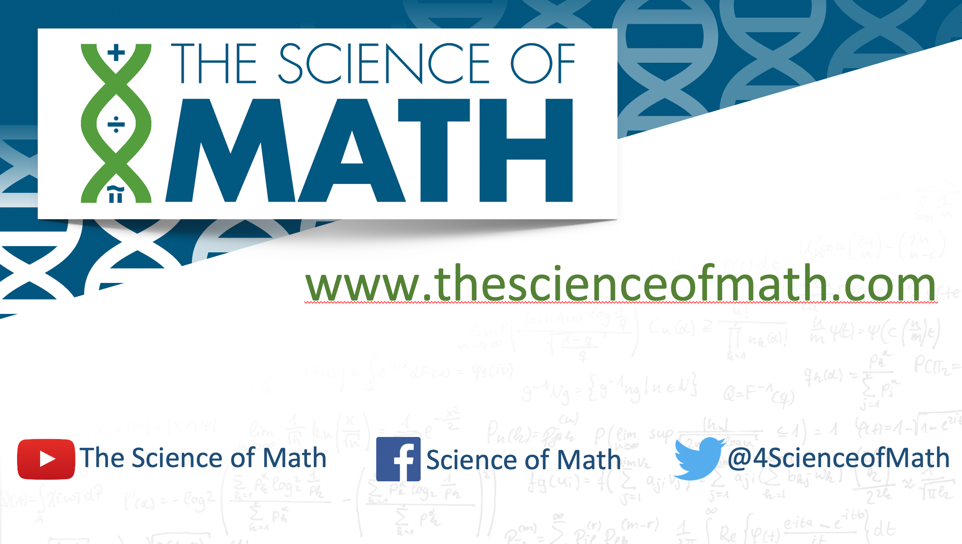 https://intensiveintervention.org/intensive-intervention-math-course
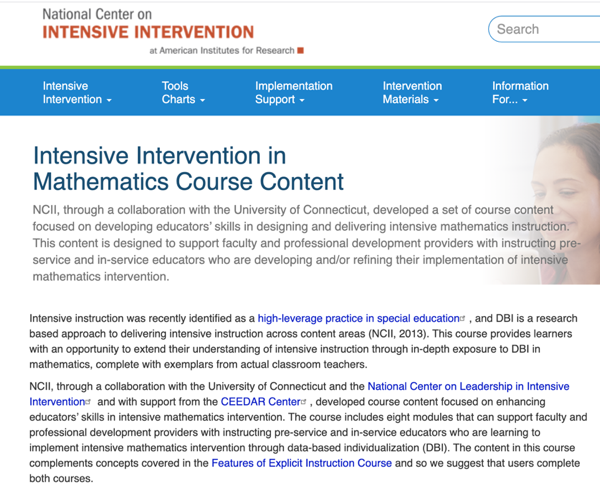 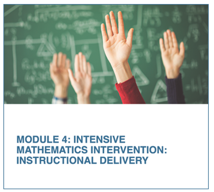 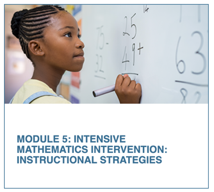 https://www.amazon.com/Teaching-Math-Middle-School-Students/dp/1598572741
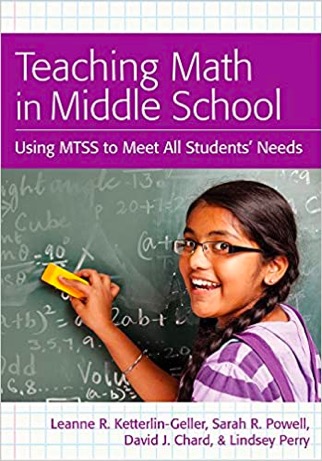 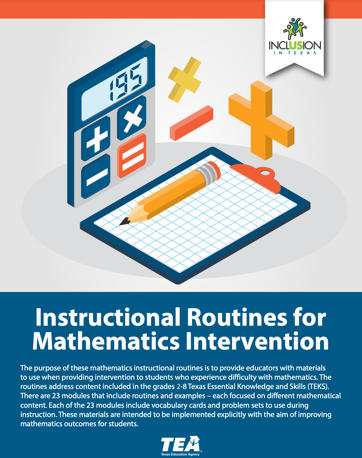 https://www.inclusionintexas.org/apps/pages/index.jsp?uREC_ID=2155039&type=d&pREC_ID=2169859
Sarah R. Powell, Ph.D.
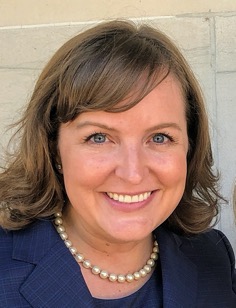 Associate Professor
The University of Texas at Austin
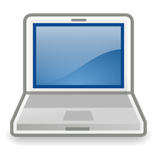 www.sarahpowellphd.com


srpowell@utexas.edu


@sarahpowellphd
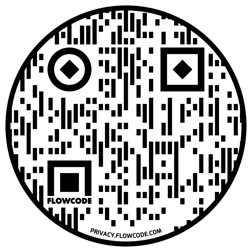 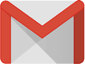 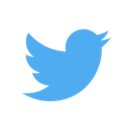 119